DarkSide-50status report
Consiglio di sezioneMilano21 May 2013
Gioacchino Ranucci
DarkSide Collaboration
Augustana College, USA
APC Paris, France
Black Hills State University, USA
Fermilab, USA
IHEP, China
INFN Laboratori Nazionali del Gran Sasso, Italy
INFN and Università degli Studi Genova, Italy
INFN and Università degli Studi Milano, Italy
INFN and Università degli Studi Napoli, Italy
INFN and Università degli Studi Perugia, Italy
INFN and Università degli Studi Roma 3, Italy
IPHC Strasbourg, France
Jagiellonian University, Poland
Joint Institute for Nuclear Research, Russia
Princeton University, USA
RRC Kurchatov Institute, Russia
SLAC, USA
St. Petersburg Nuclear Physics Institute, Russia
Moscow University, Russia
Institute for Theoretical and Experimental Physics, Russia
Institute of Nuclear Research, Ukraine
Temple University, USA
University College London, UK
University of Arkansas, USA
University of California at Los Angeles, USA
University of Chicago, USA
University of Hawaii, USA
University of Houston, USA
University of Massachusetts at Amherst, USA
Virginia Tech, USA
University of Virginia, USA
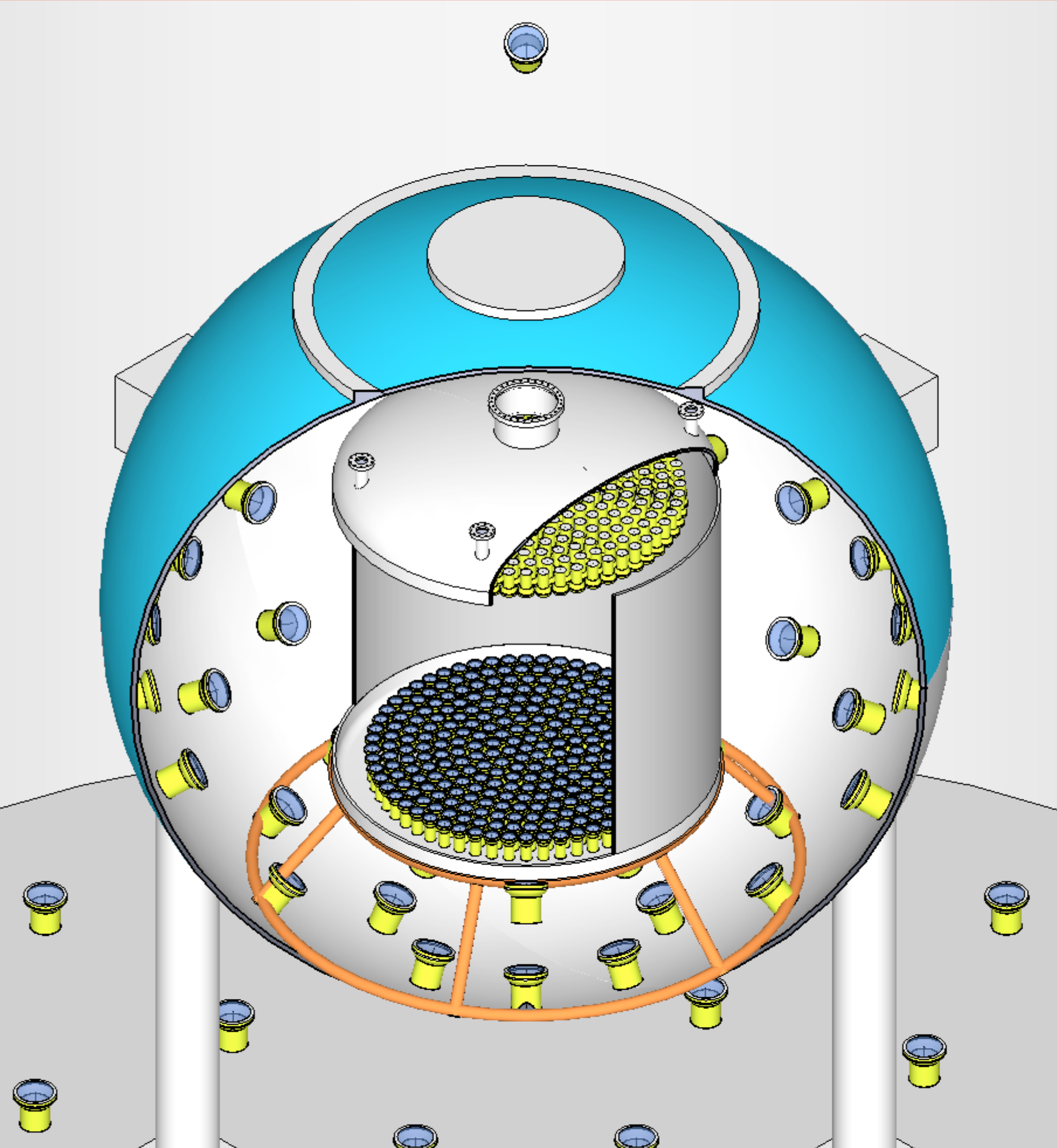 [Speaker Notes: The DarkSide collaboration comprises 10 institutions, 9 US universities and 1 US National Lab, Fermilab.]
General framework
After the end of the full approval process, the preparation and installation activities of the detector progressed at “full steam”

While each group maintained its specific responsibilites for the realization of the various subsystems, the group acted as a unique entity for the management of the underground works, under a centralized top-down organization scheme (already illustrated to the Commettee and borrowed from the Borexino experience)

Over the past months the preparation of the various subsystems went ahead significantly (PMT’s, Electronics, parts of the TPC, cryostat, argon procurement)

Meanwhile important installation and integration jobs have been completed underground:  Clean rooms, cryogenic system installation, TMB delivery, cleaning and preparation of the SSS for subsequent installations, neutron veto PMT’s installatoion

The integration of the TPC is in progress since a couple of weeks-just completed

I report here the status of each subsystem preparation and of the overall system integration underground
DarkSide 10
7x 3” PMTs
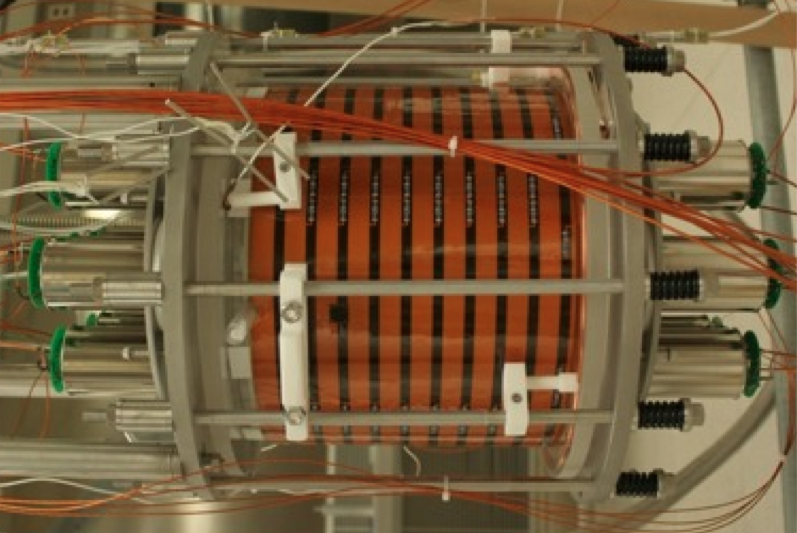 TPB + ITO coated quartz window
Acrylic cylinder with TPB-coated reflector
Flexible PCB field cage
TPB + ITO coated quartz window
7x 3” PMTs
Completed its technological tasks - run stopped
[Speaker Notes: 15 nm ITO coatings (2% absorption at normal incidence / layer)
Grid ? (optical transparency ~ 89%)
200 ug/cm^2 TPB coating
Photocathode coverage?
Total LAr ?]
DarkSide-10 Activities and Results
Not physics capable (a fraction of a neutron per day due to cryostat, feedthroughs, and shield)
Compare performance of different reflectors for light collection
Obtained record light yield of 8.9 pe/keVee
Perform long-term test of HHV system
Stainless steel-cryofitted HDPE HHV feedthrough reached required 36 kV and operated stably for over 8 months
PSD studies and modeling
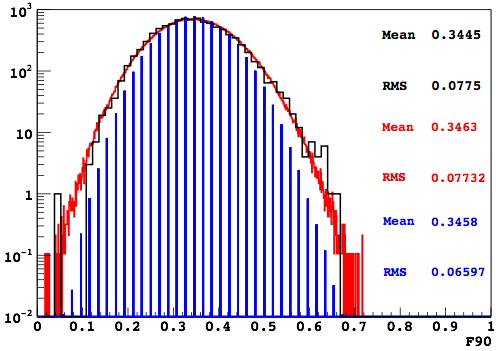 Data


Full Model


Photoelectron
Statistics
Good agreement between DS-10 data and the developed model describing F90 distribution for electron recoils, down to energies equivalent to 20-25 keVrec (~40 p.e.);

Model predicts significant differences in electron leakage compared to simple Binomial Model;

Confirmed the expected sensitivity of 10-45 cm2 in 0.1 ton*year for a 100 GeV WIMP;
3D full view of the detector
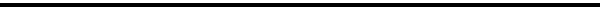 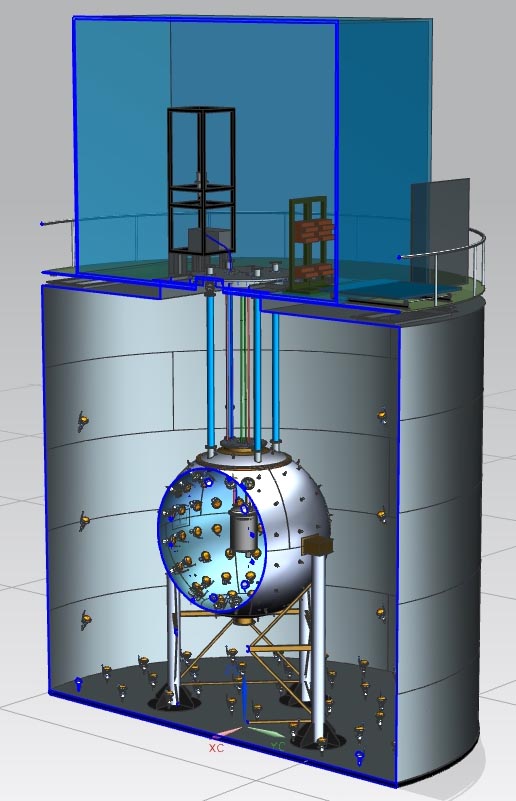 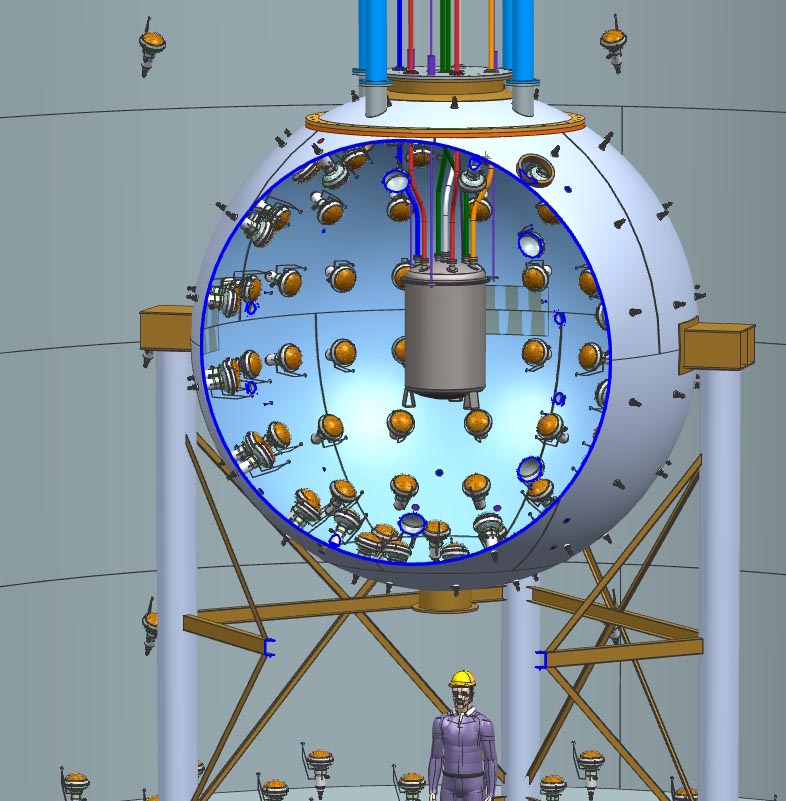 Hardware breakdown
Infrastructures: Clean rooms, Radon suppression system

Vetoes (muon and neutron)

Supporting and Containment Stainless Steel Sphere

Diffusive panels (Tyvek and Lumirror)

PMTs, support parts, cables, fibers for monitoring of the devices

Electronics & DAQ

Liquid scintillator (TMB+PC+PPO)

New purification system

Insertion systems for source calibration (valid also for TPC)
Hardware breakdown (cont’d)
Inner detector

Cryostat

TPC 
Teflon support structure for the PMTs

Reflector 

field cage rings

Silica windows

Feedthroughs

evaporator

Cryogenic PMTs

Read-out electronics & DAQ

Cryogenic system
Other items
Depleted Argon extraction

Depleted Argon distillation

MC & Analysis
Conc. design of Radon free CR1
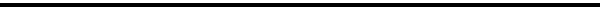 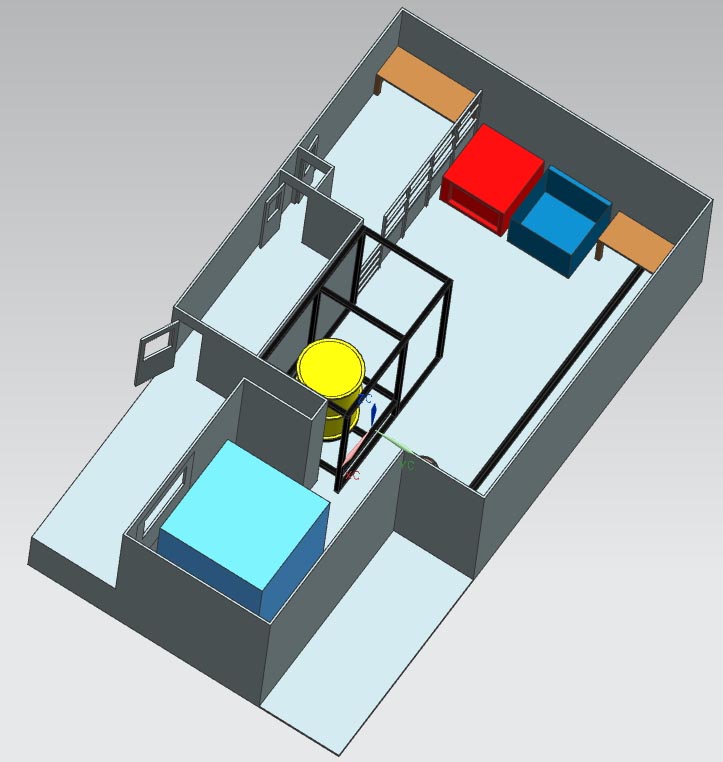 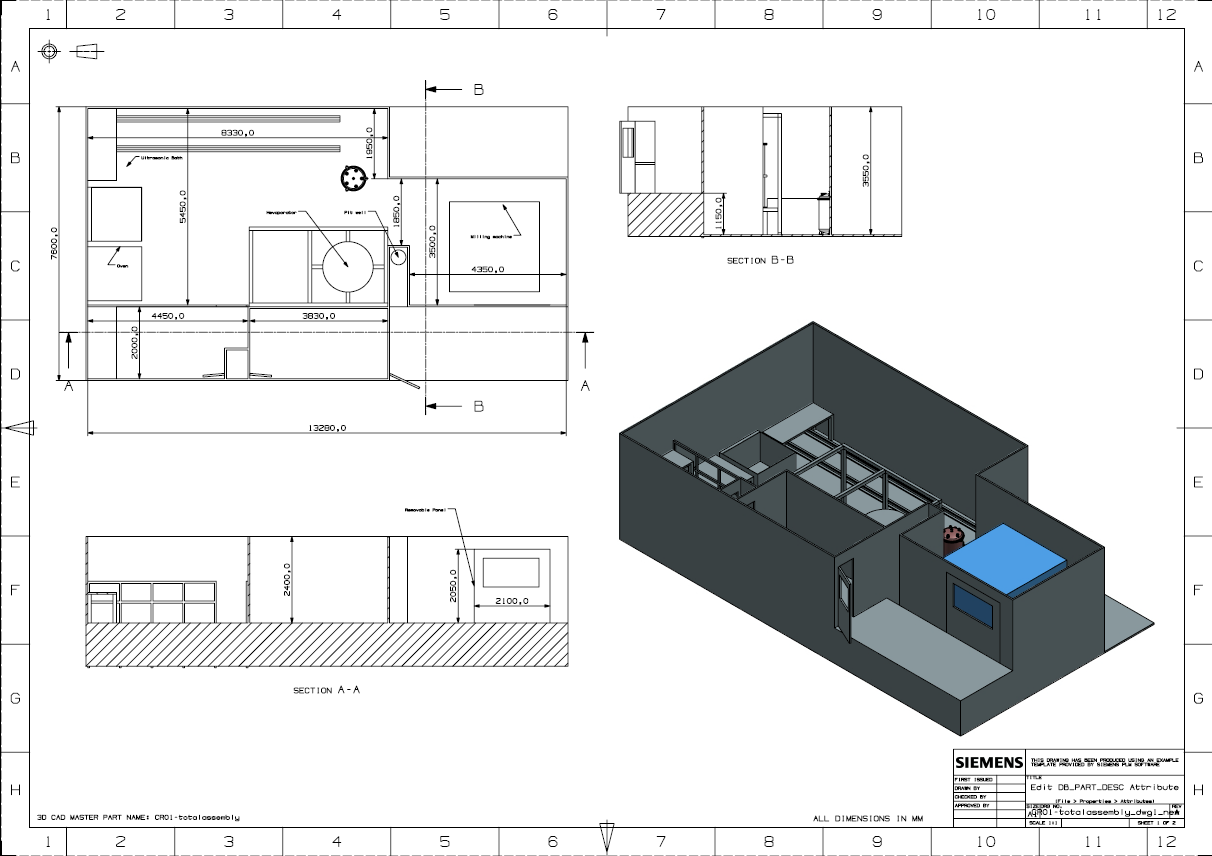 Conc. design of Radon free Hanoi CR
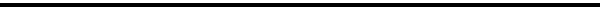 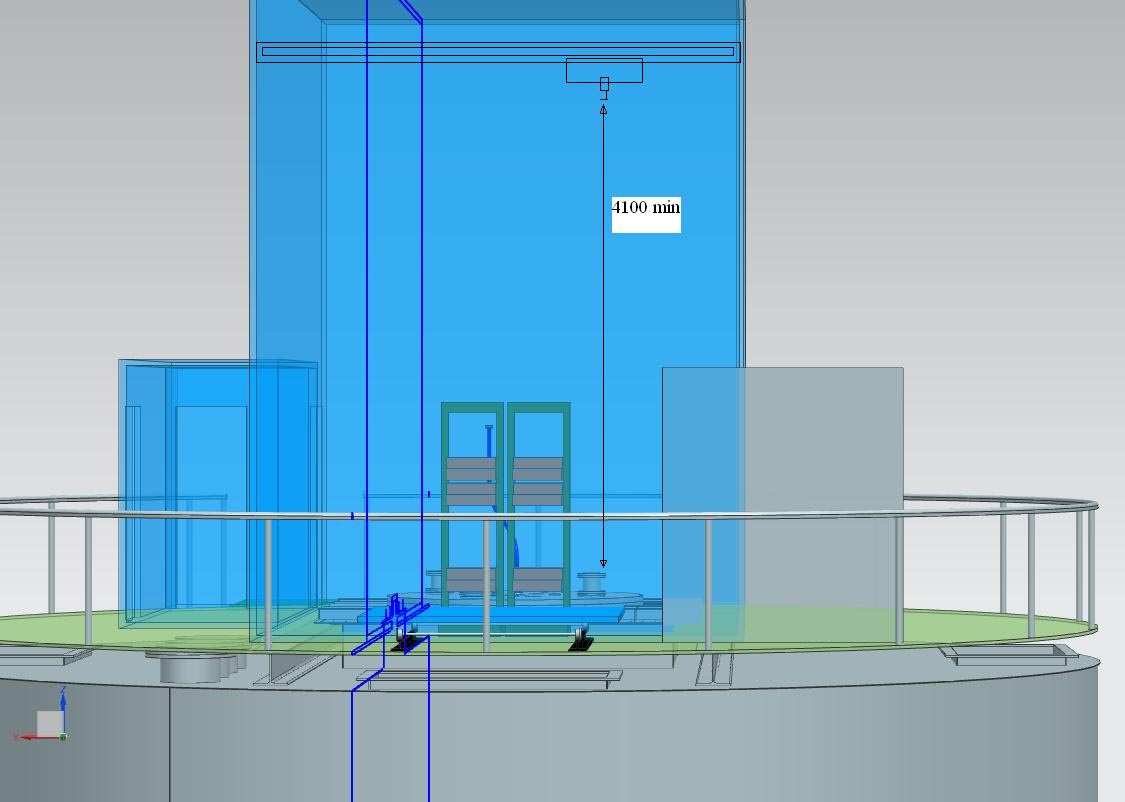 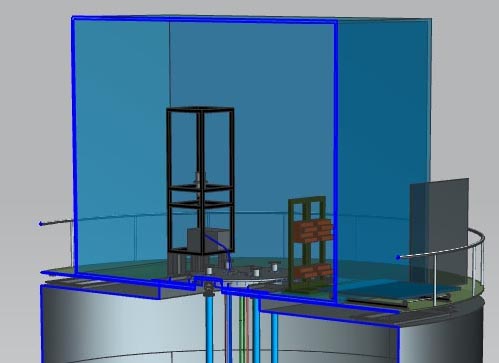 Class of both clean rooms : 	10-100
Interior of CR1 completed
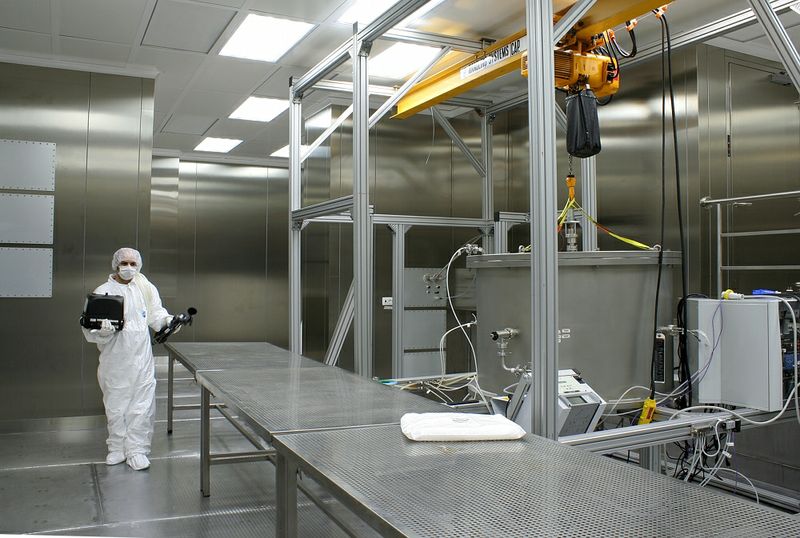 Interior of CR1 completed
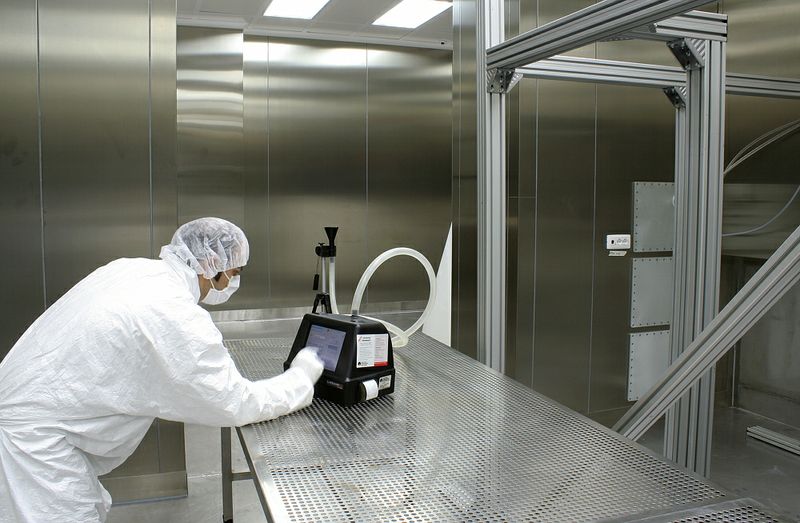 CR on top completed
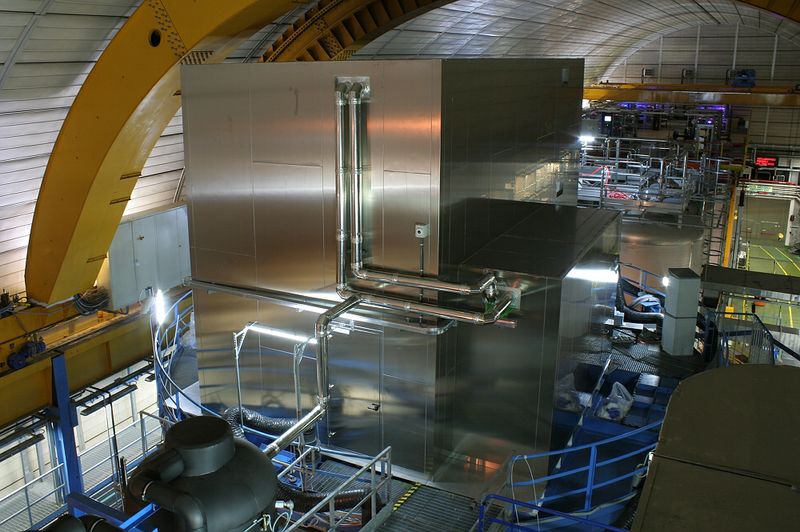 CR on top completed - interior
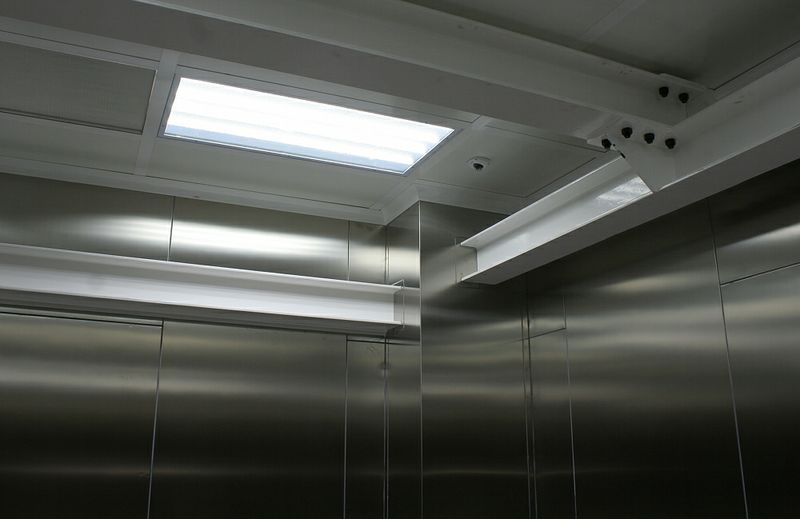 Radon reduction system installed and tested
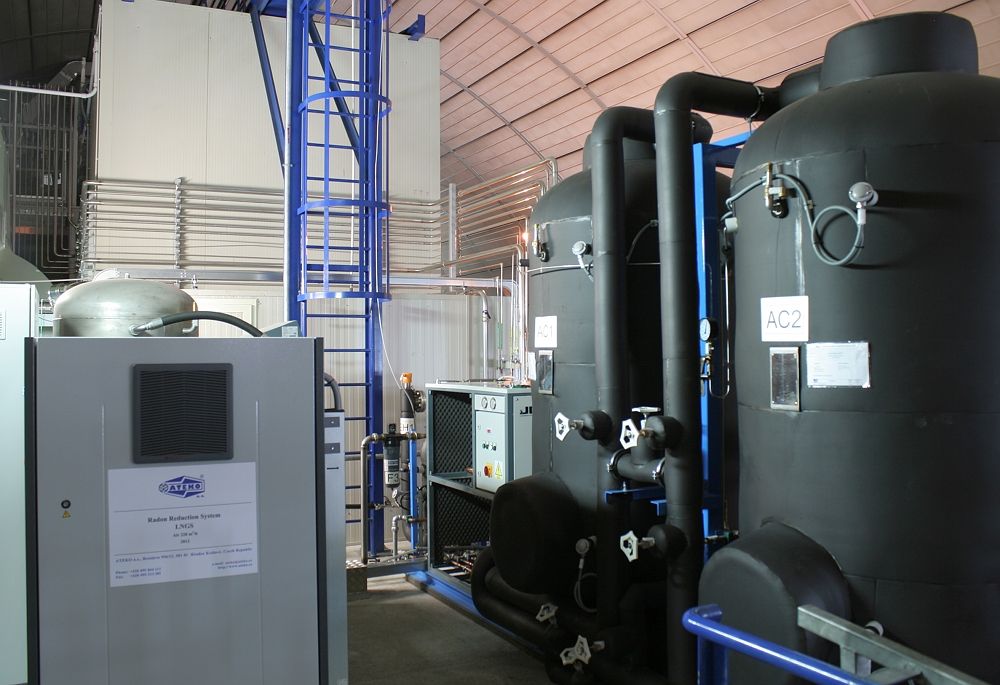 Obtained ≲30 mBq/m3 in >100 m3 CRH
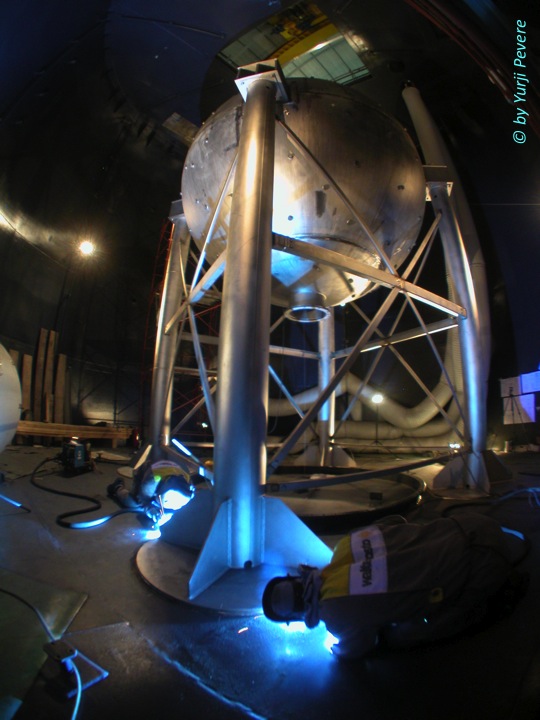 Neutron veto sphere «artistic» view during welding and afterwards  (next slide)

Now completed and cleaned
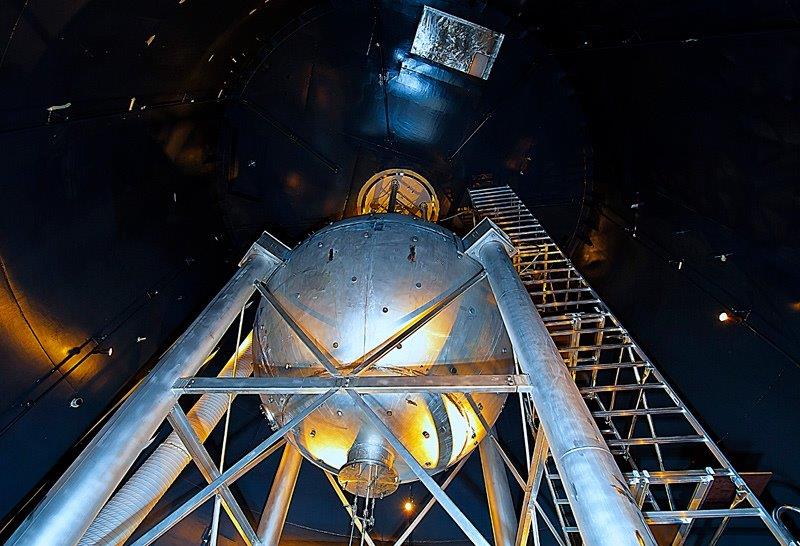 Installation of the Lumirror diffusive panels
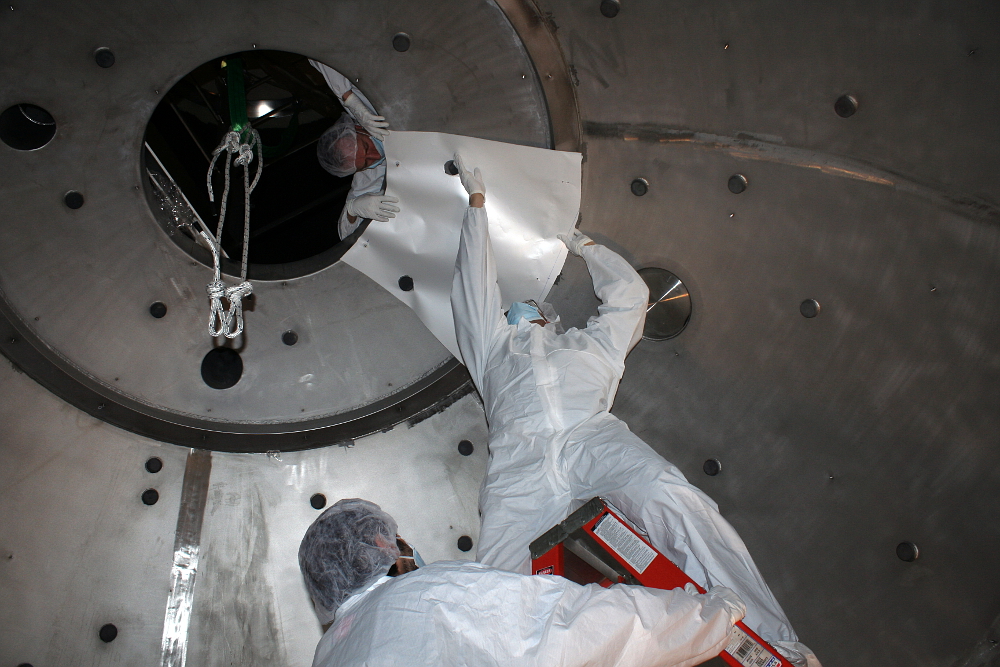 Final configuration Lumirror diffusive panels - detail
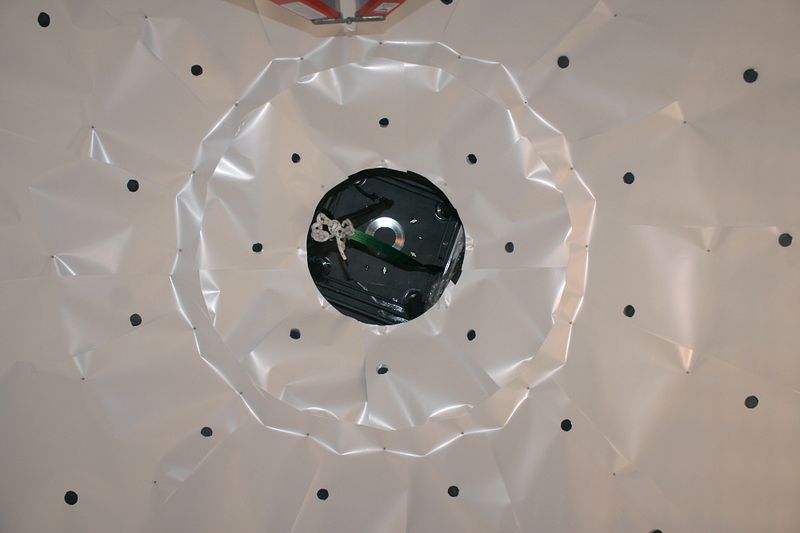 Muon veto PMT electrical sealing and mechanical design
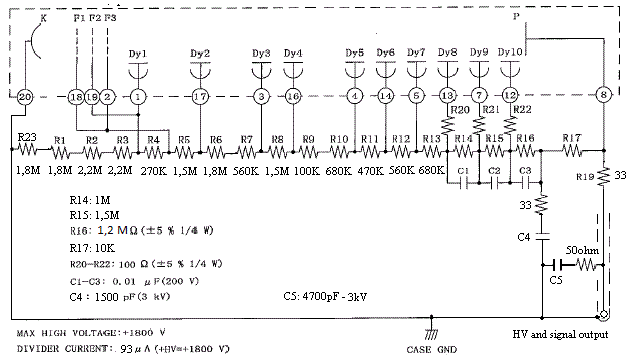 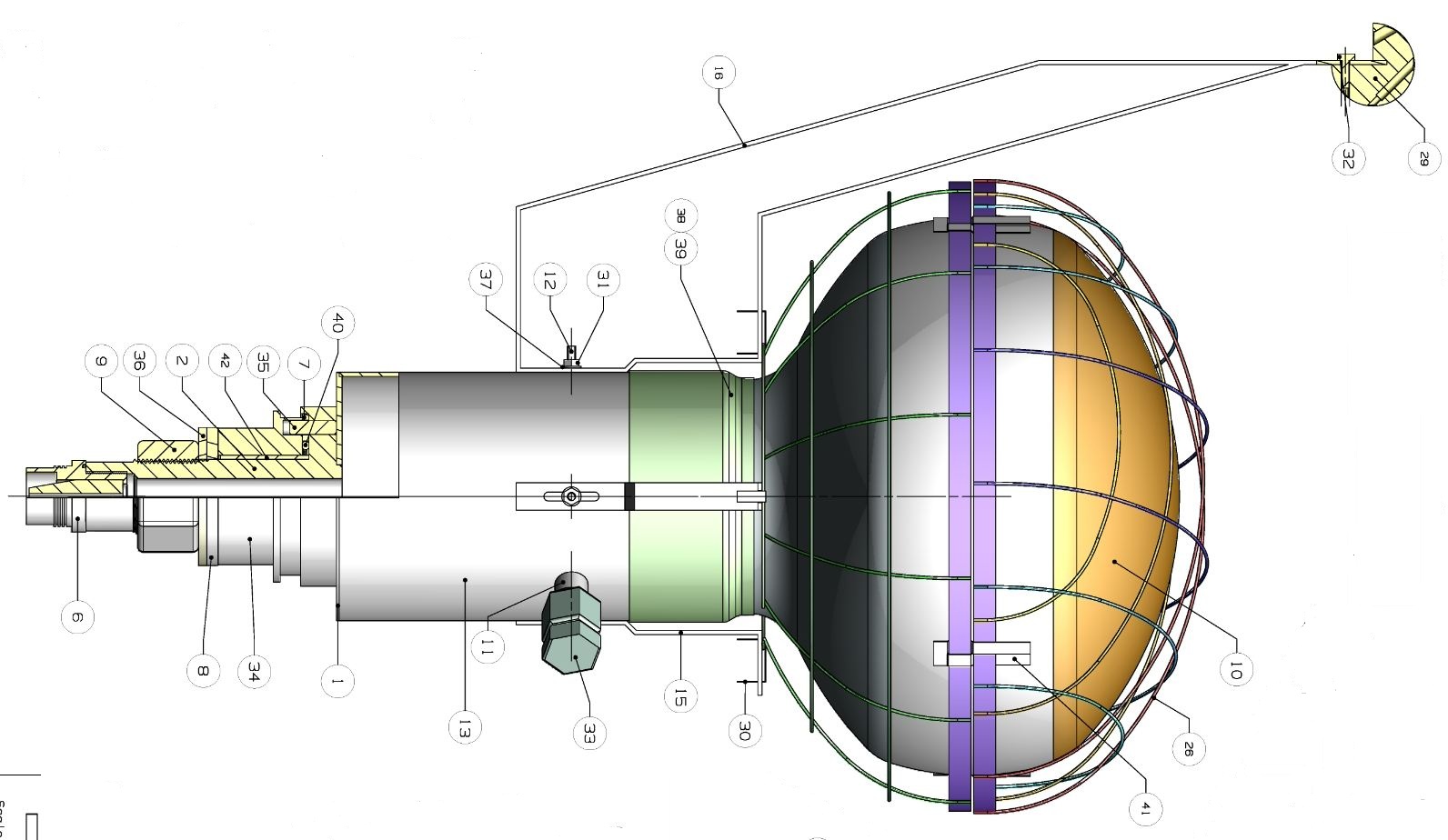 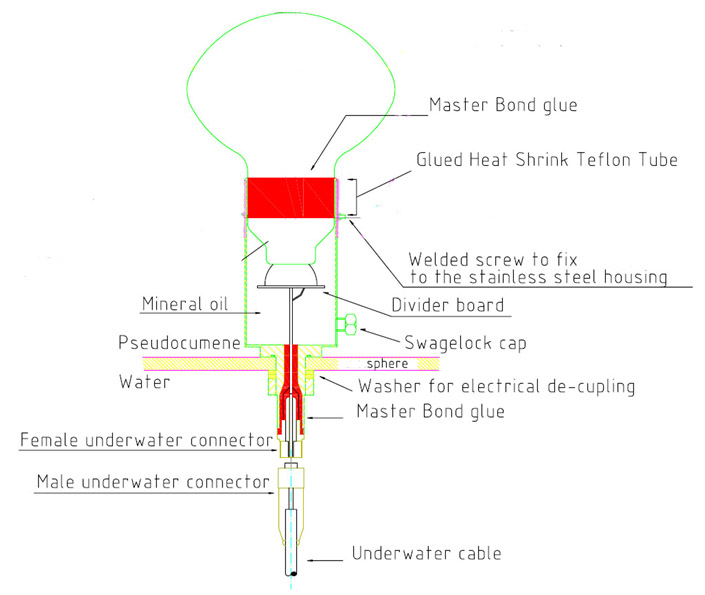 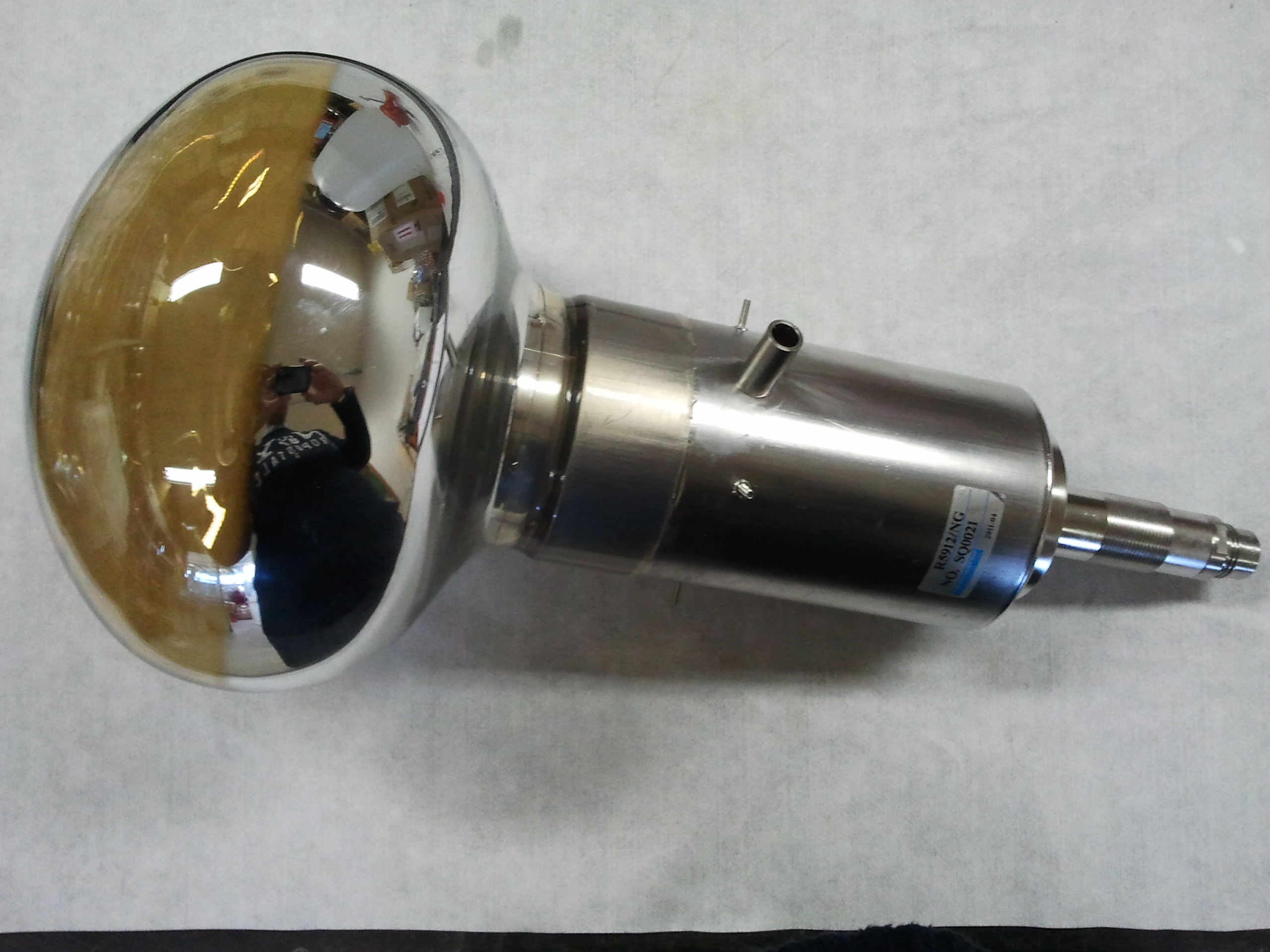 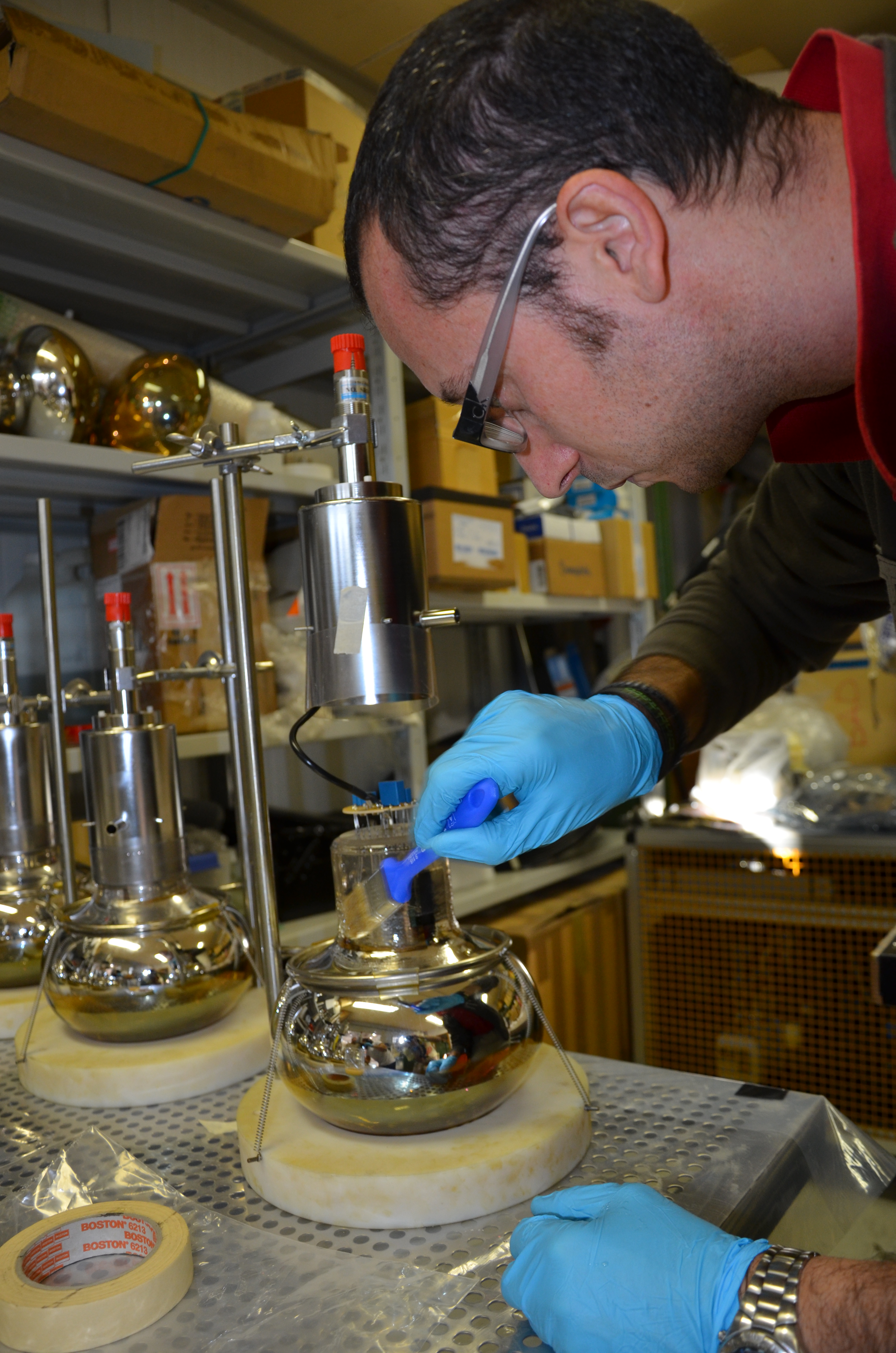 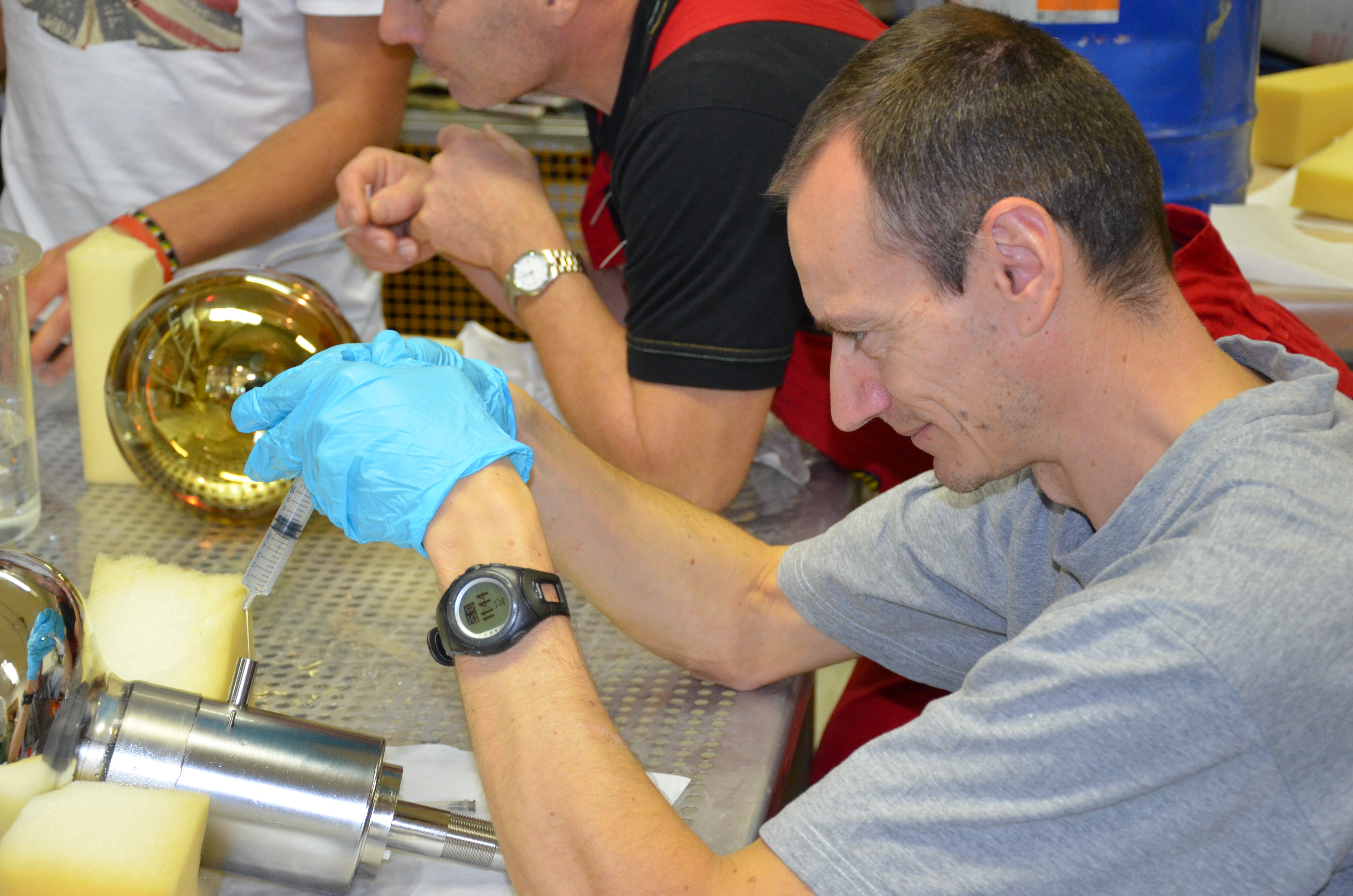 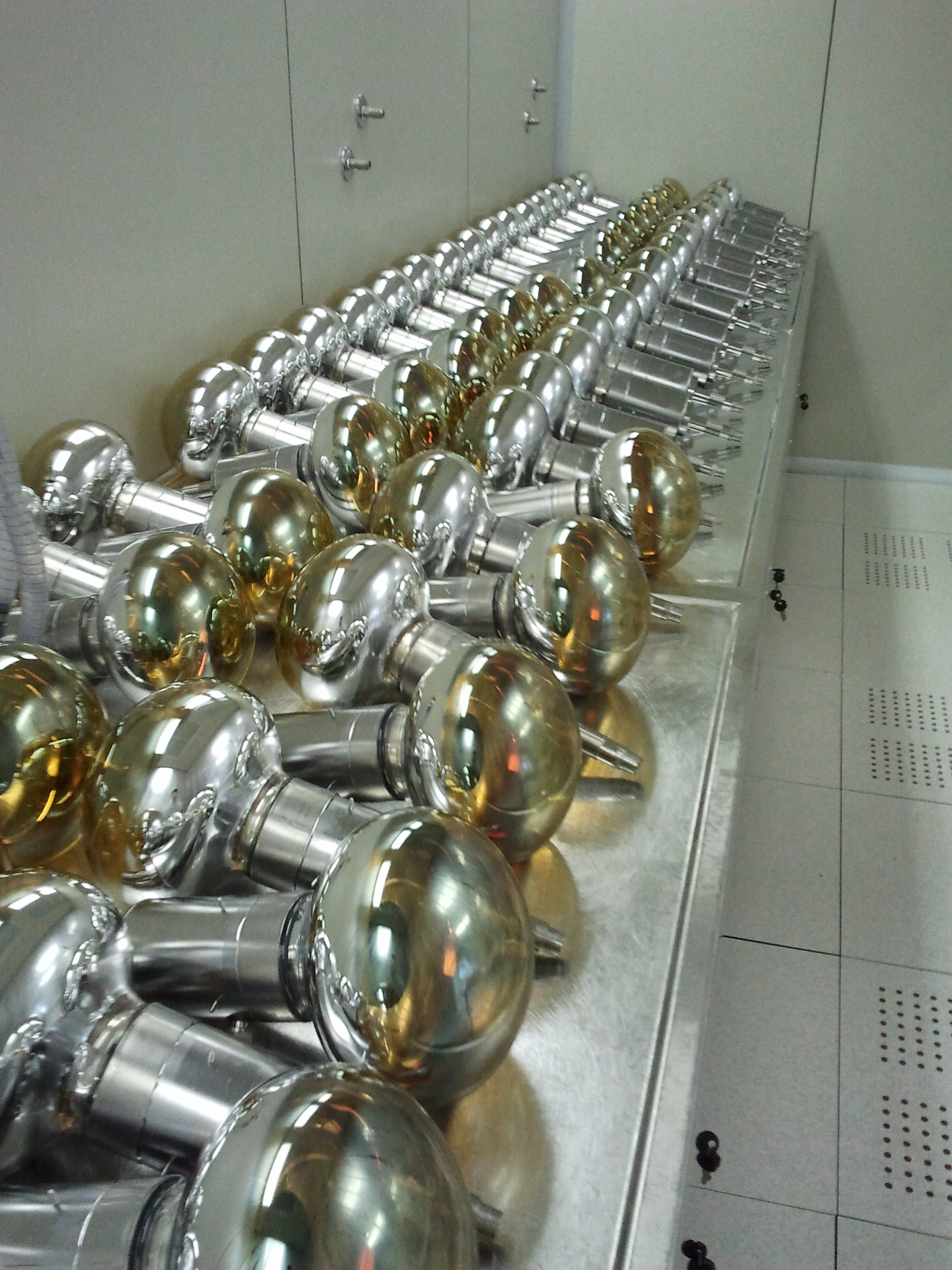 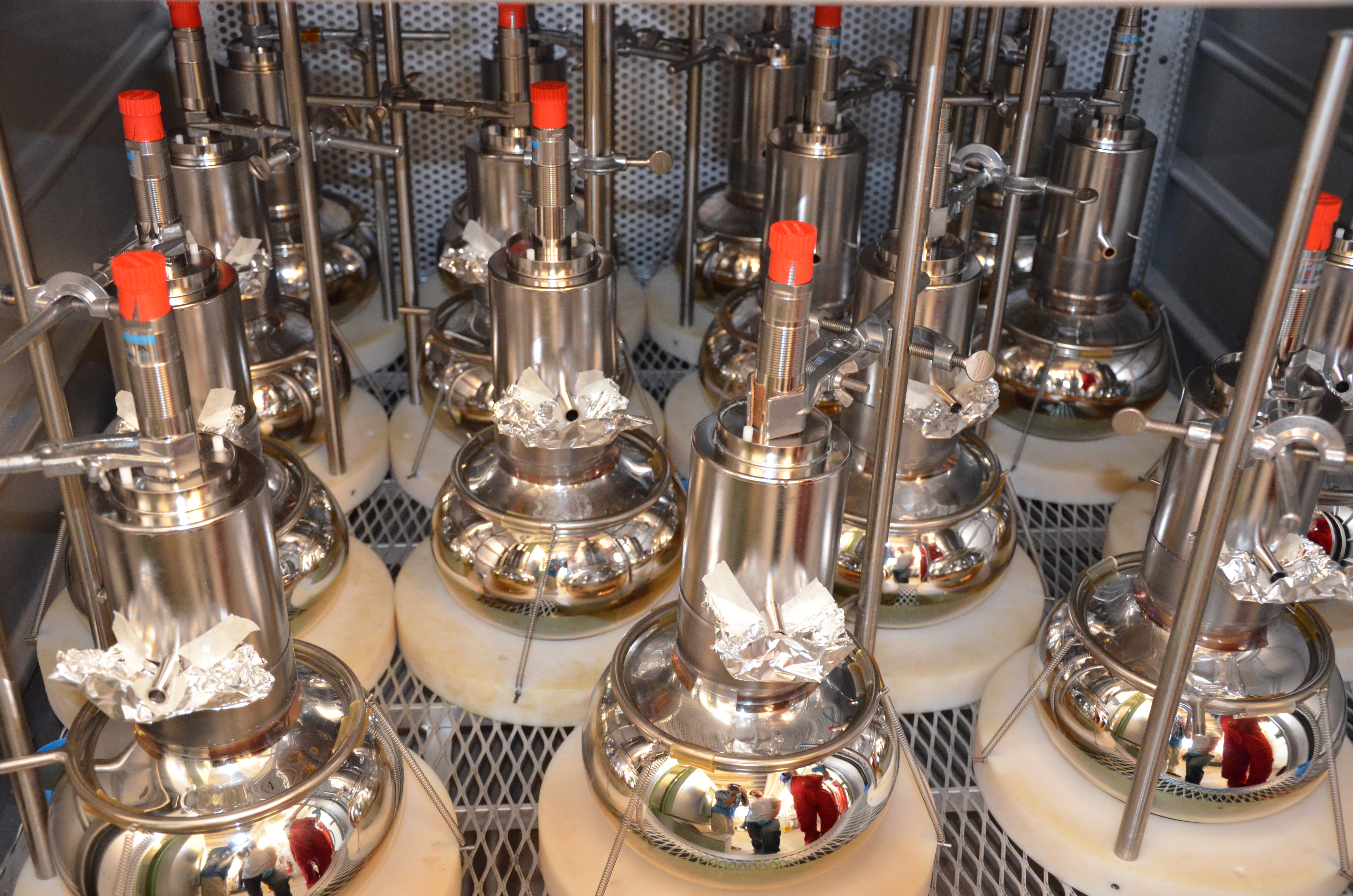 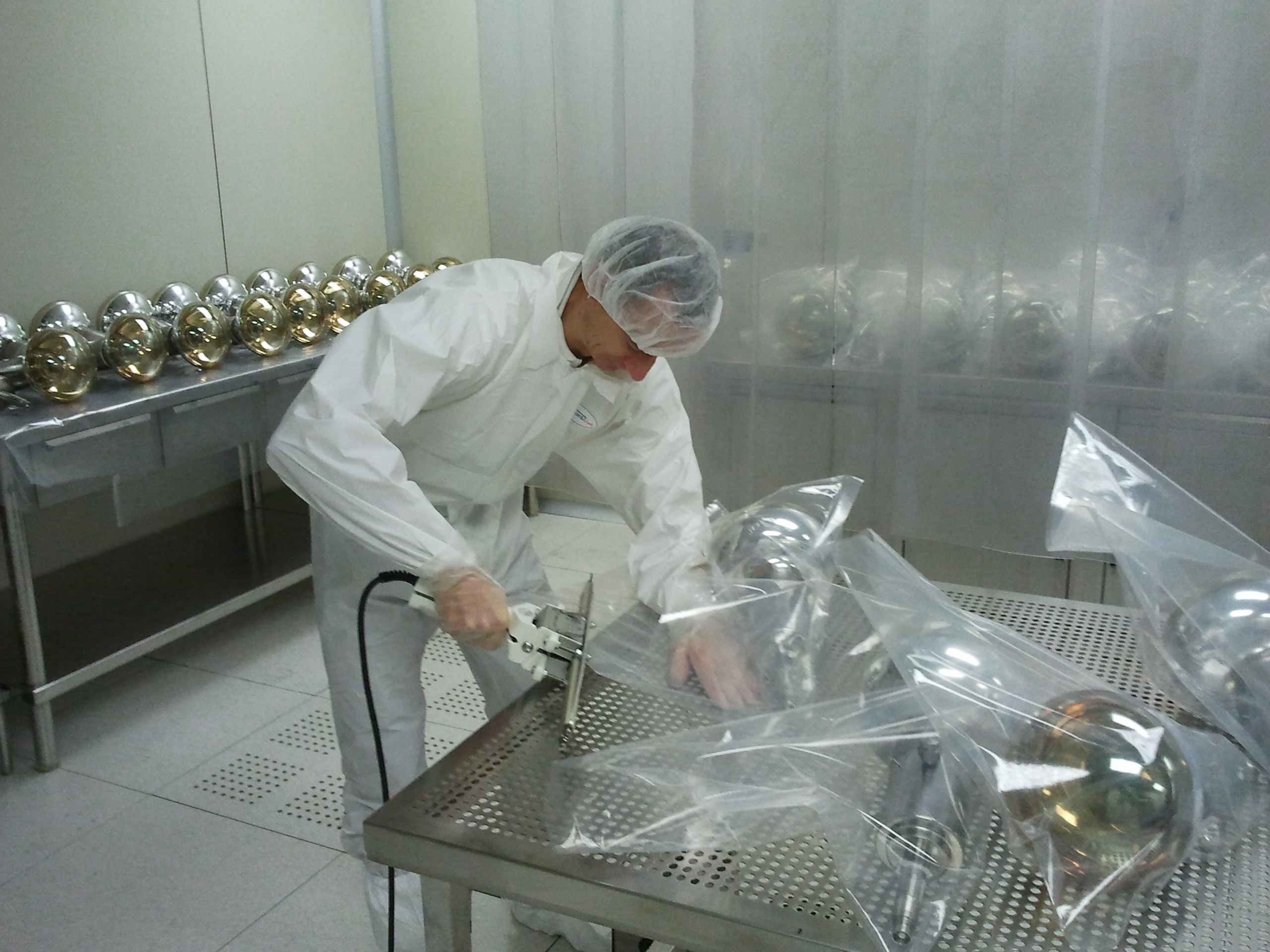 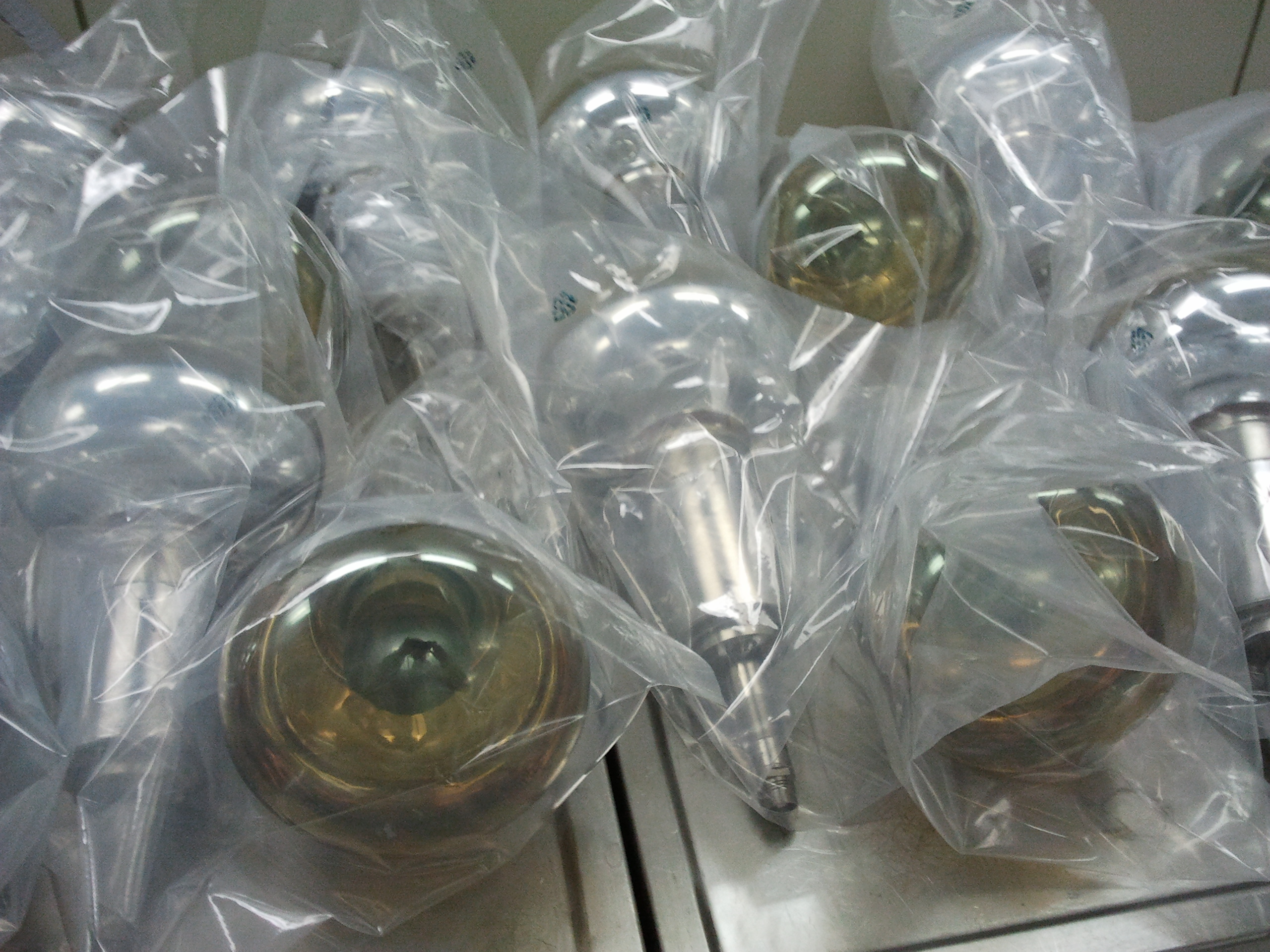 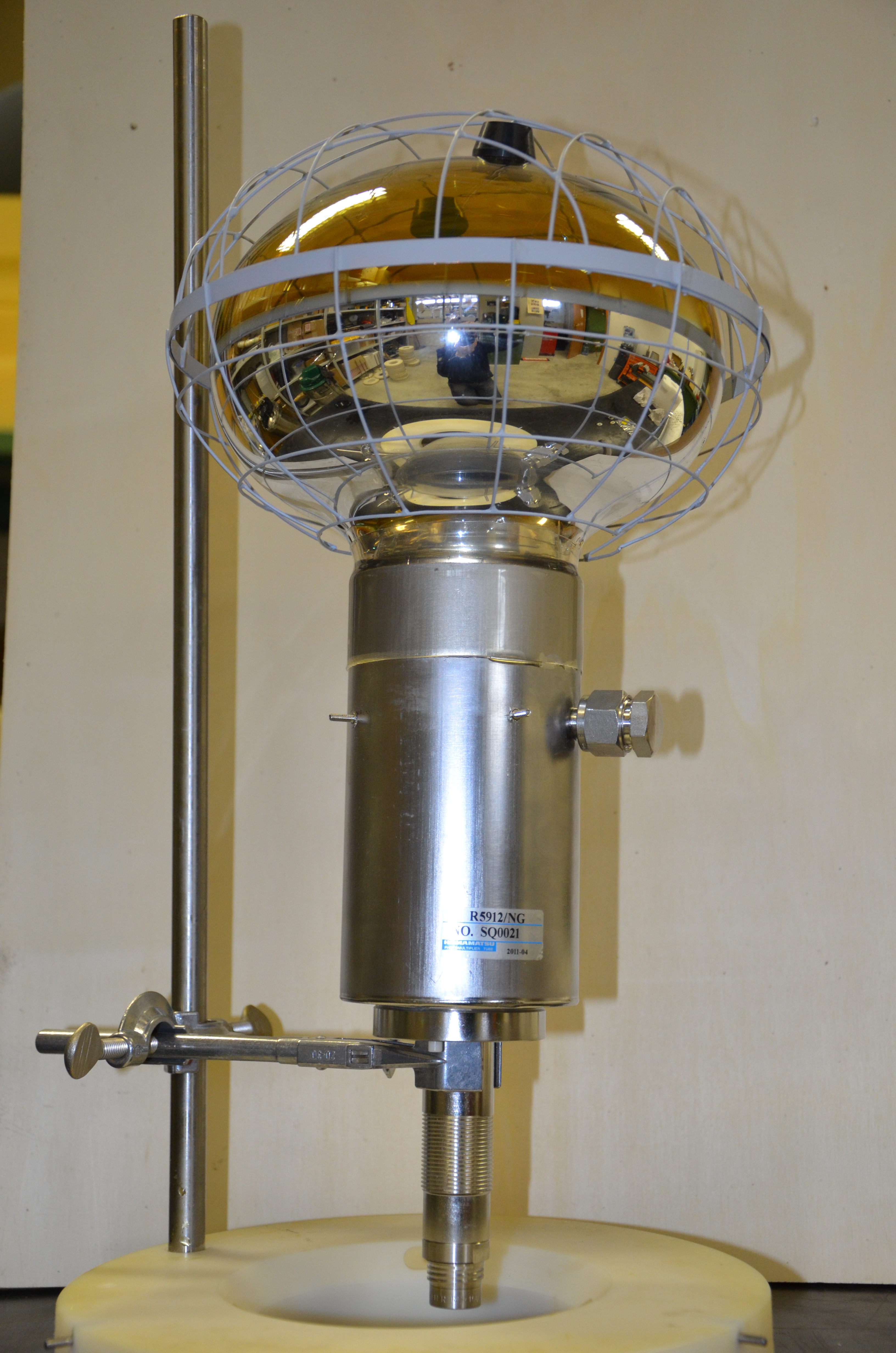 Total inventory of the devices
110 new PMTs for the neutron veto
80 old PMT from CTF for the muon veto plus a few spares
PMT test facility
4x32 channels electronics
4 tables x 16 PMT each
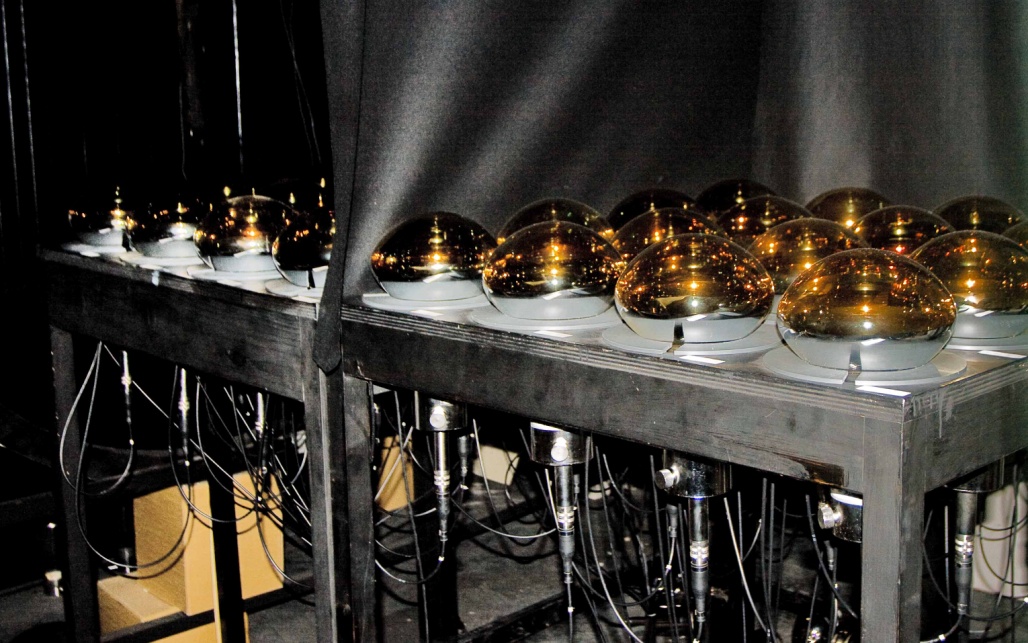 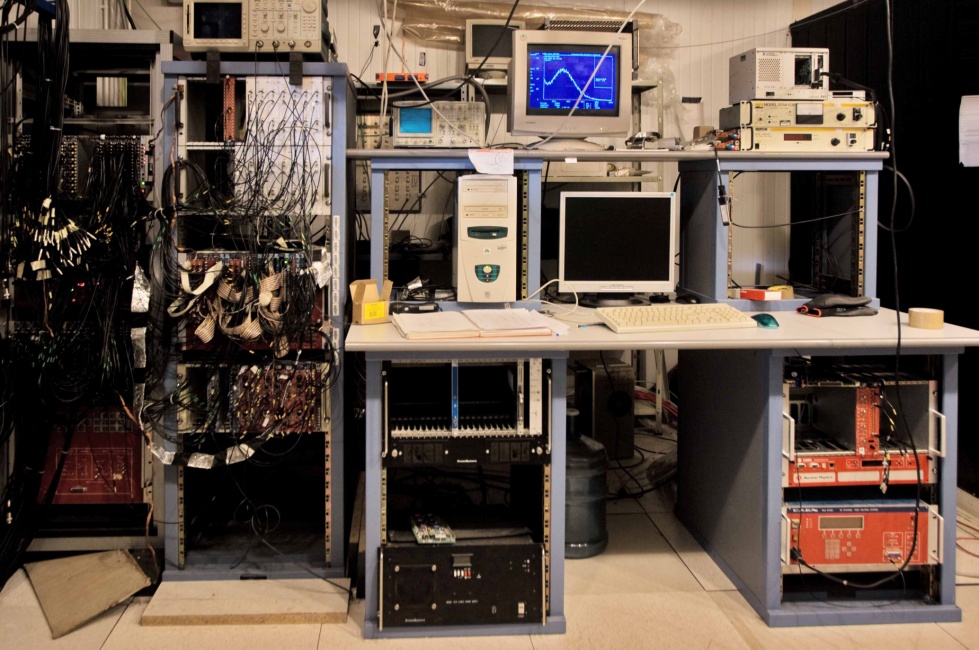 Picosecond laser
Earth Magnetic Field compensation system
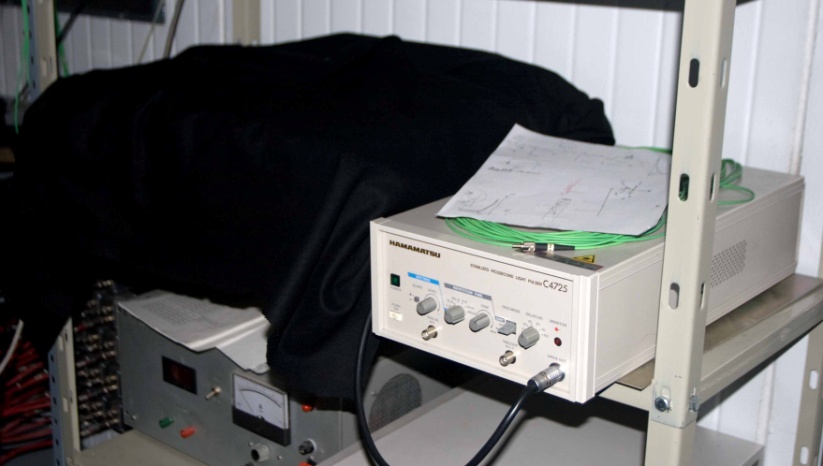 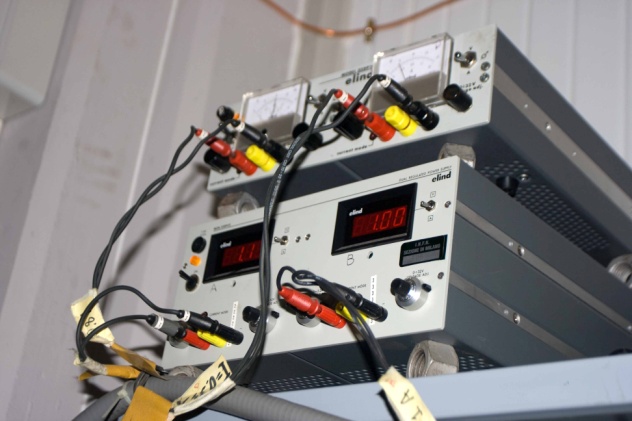 Neutron veto completed
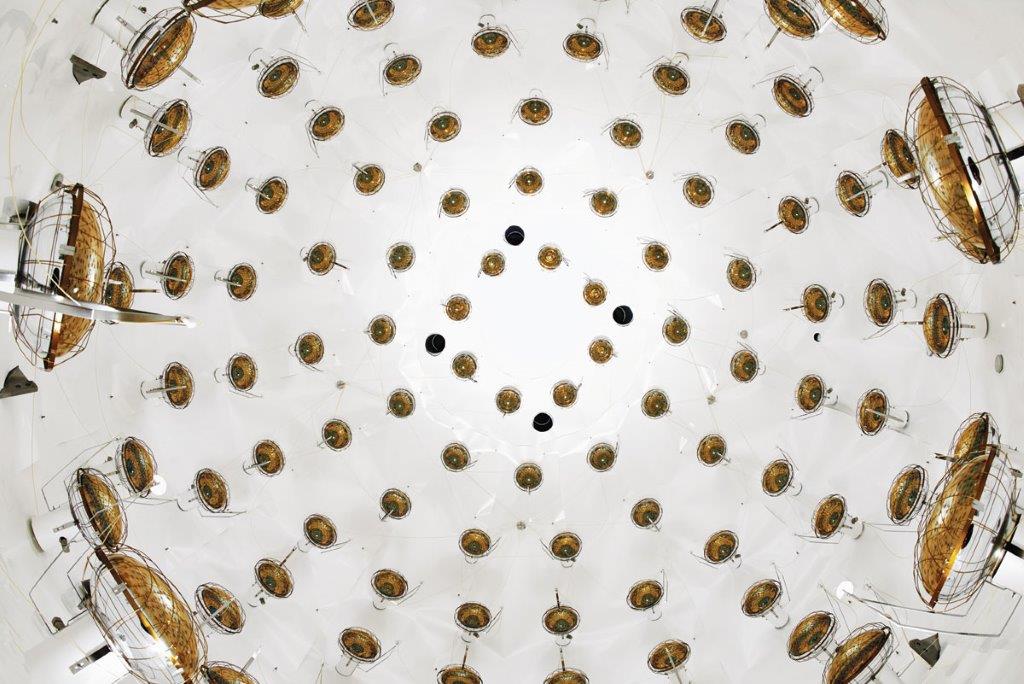 All cables deployed
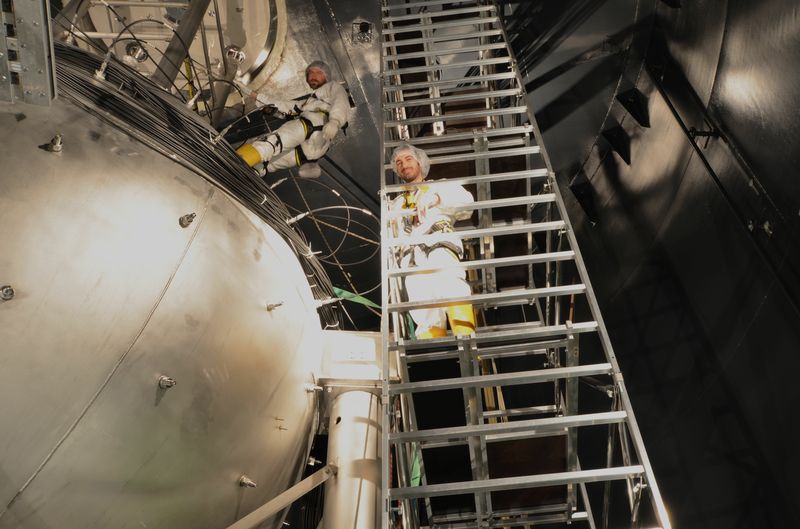 Optical fibers and laser for PMTs monitoring
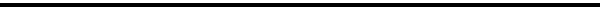 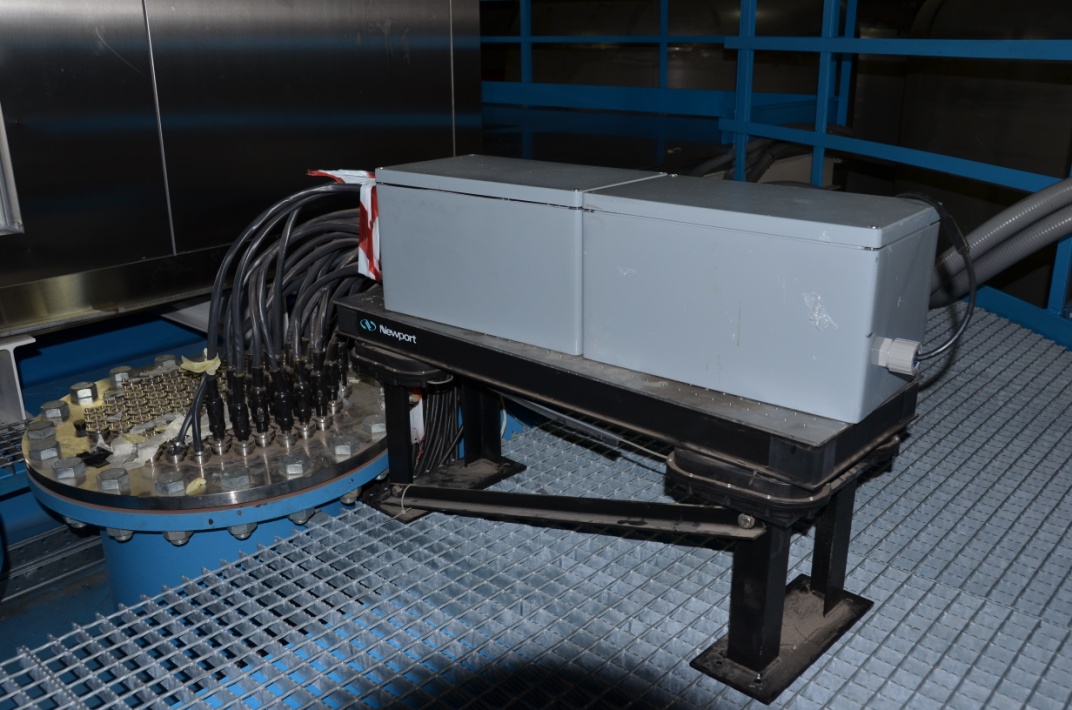 110 new fibers for neutron veto + 20 spare
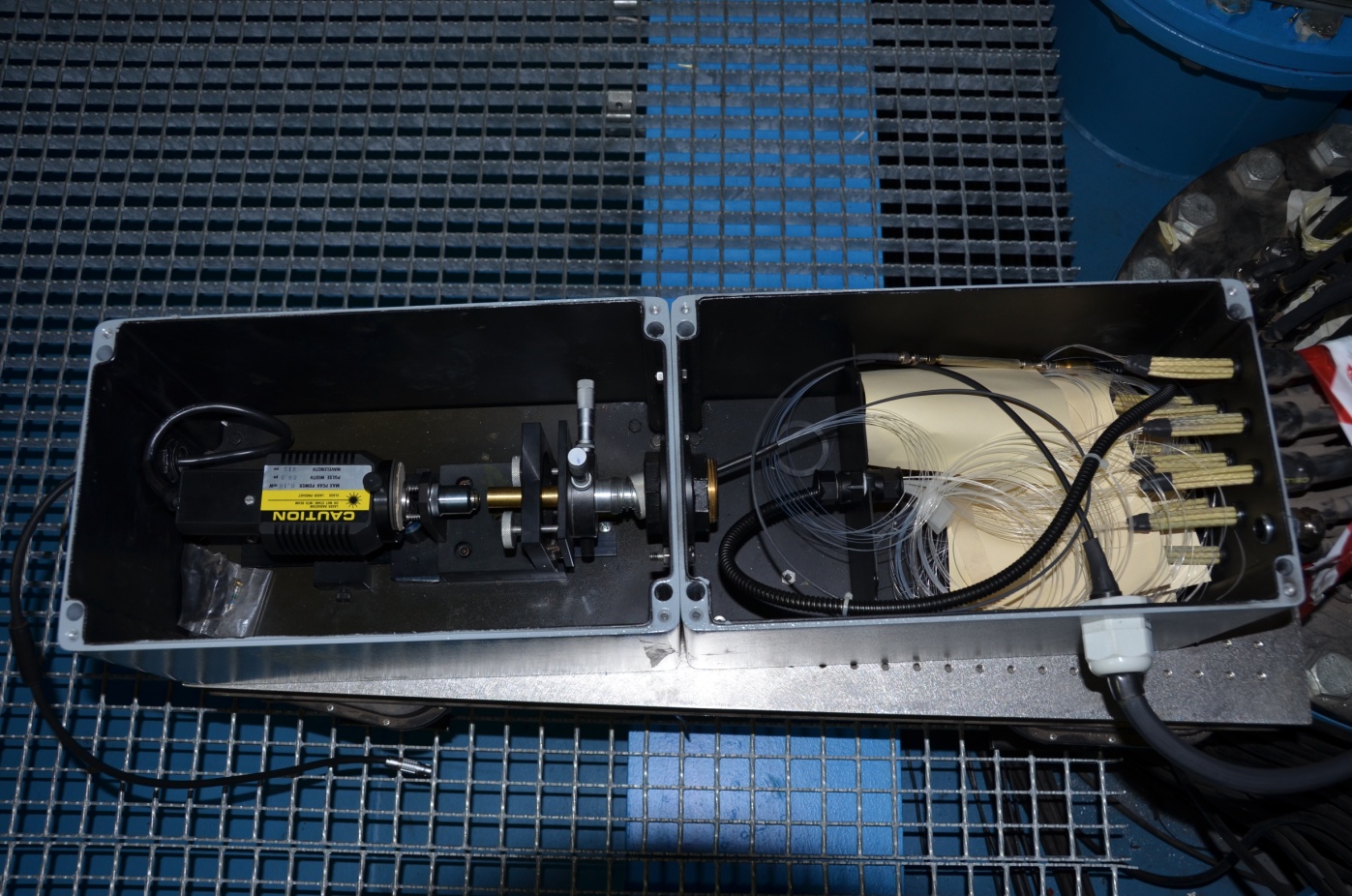 80 old fibers for muon veto + 10 spare
Paolo Lombardi - I.N.F.N. Sez. di Milano
Optical fibers installation
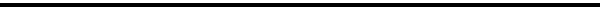 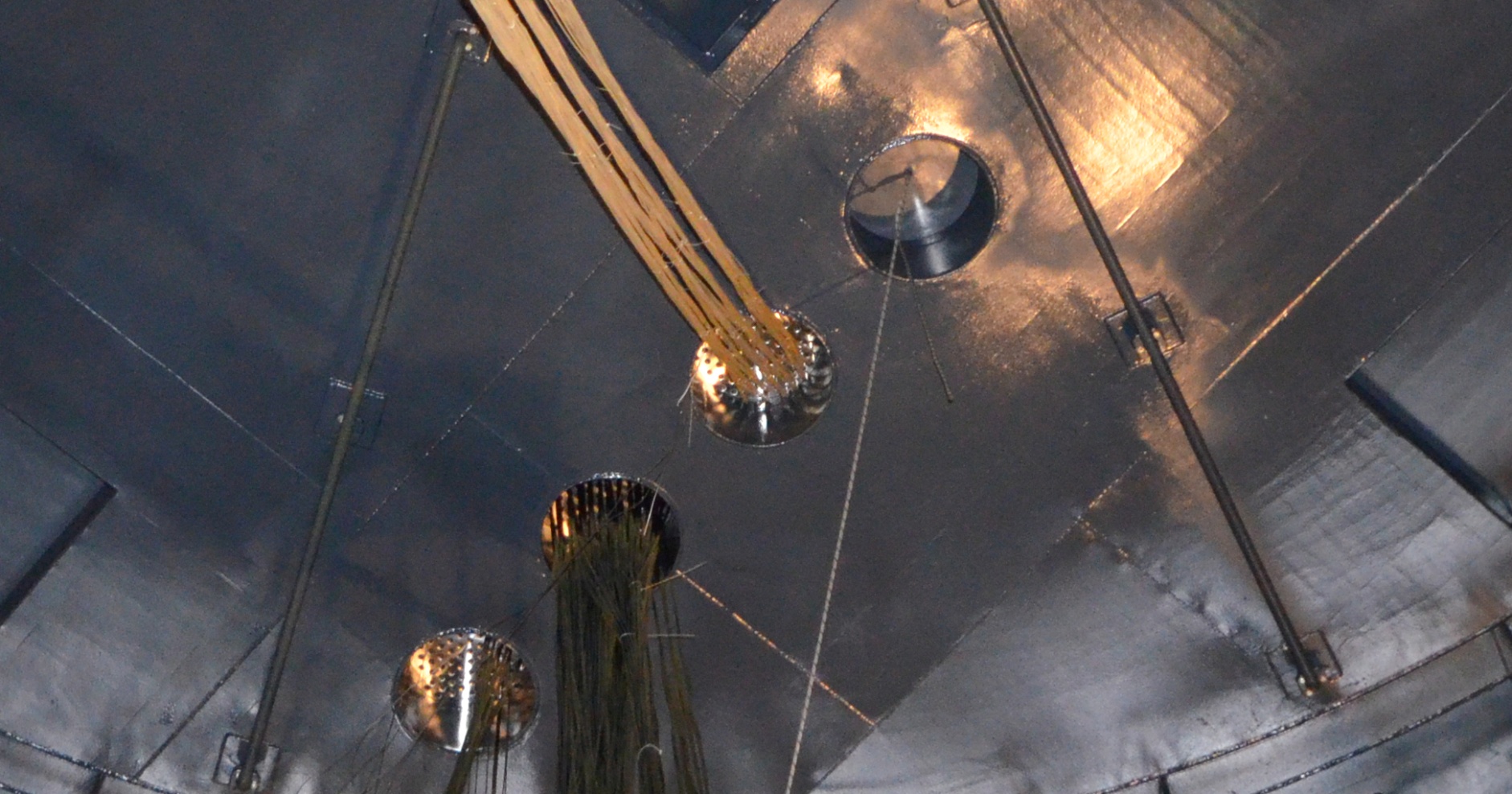 External muon veto
The support structures of the Tyvek and of the external PMT’s have been completely designed and constructed – ready to be mounted
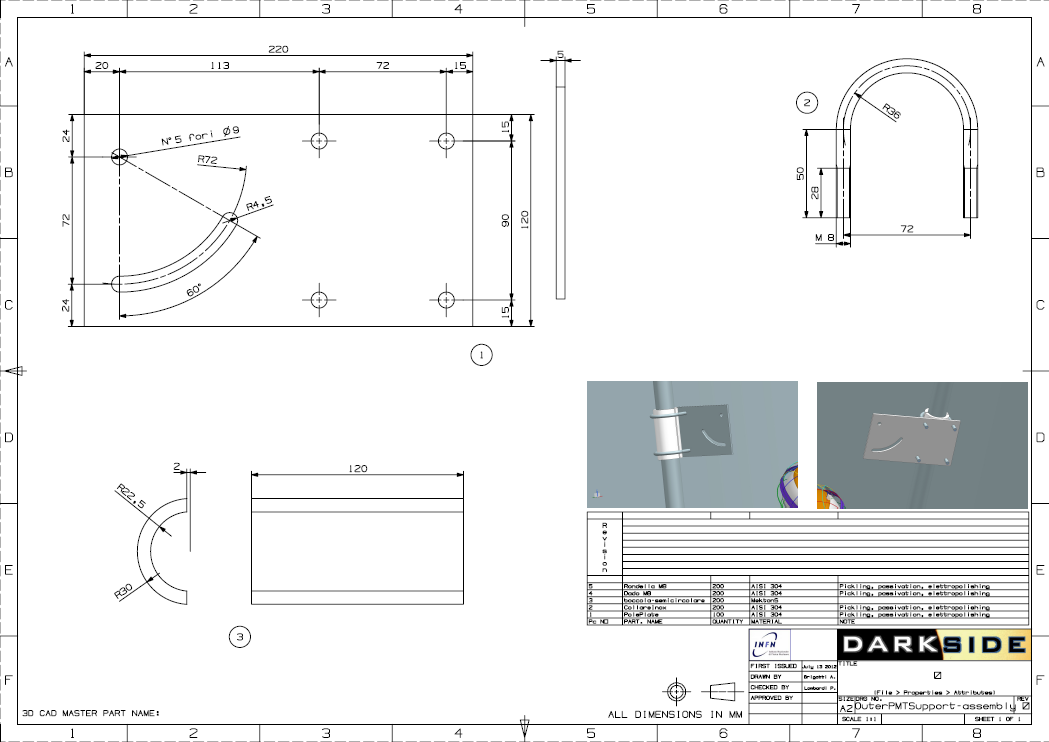 This is the design for the outer PMTs support
Installation in progress
Tyvek on the lateral wall of the Tank
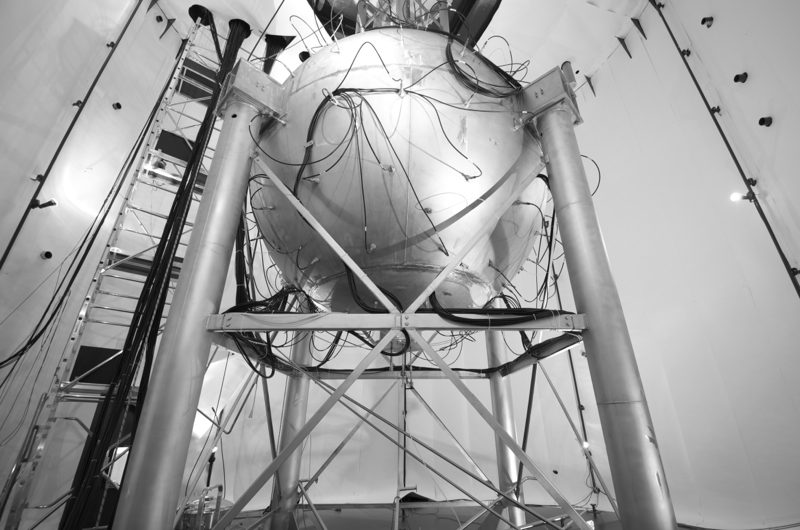 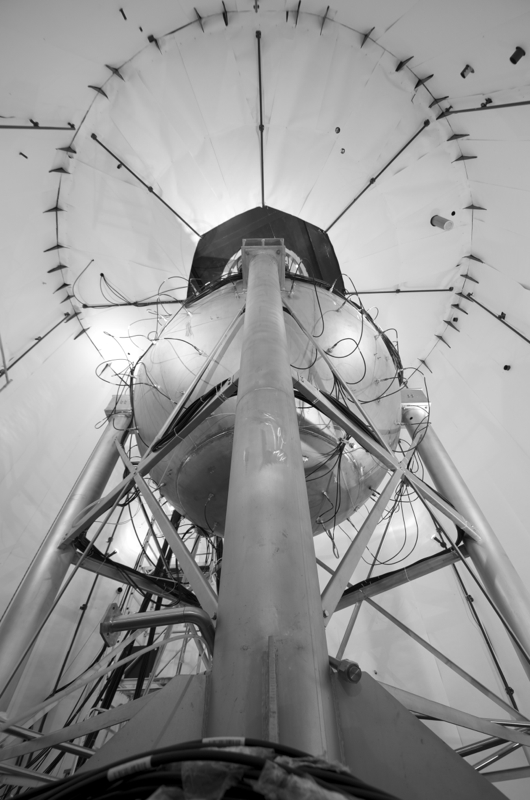 Detail of the roof covered with Tyvek
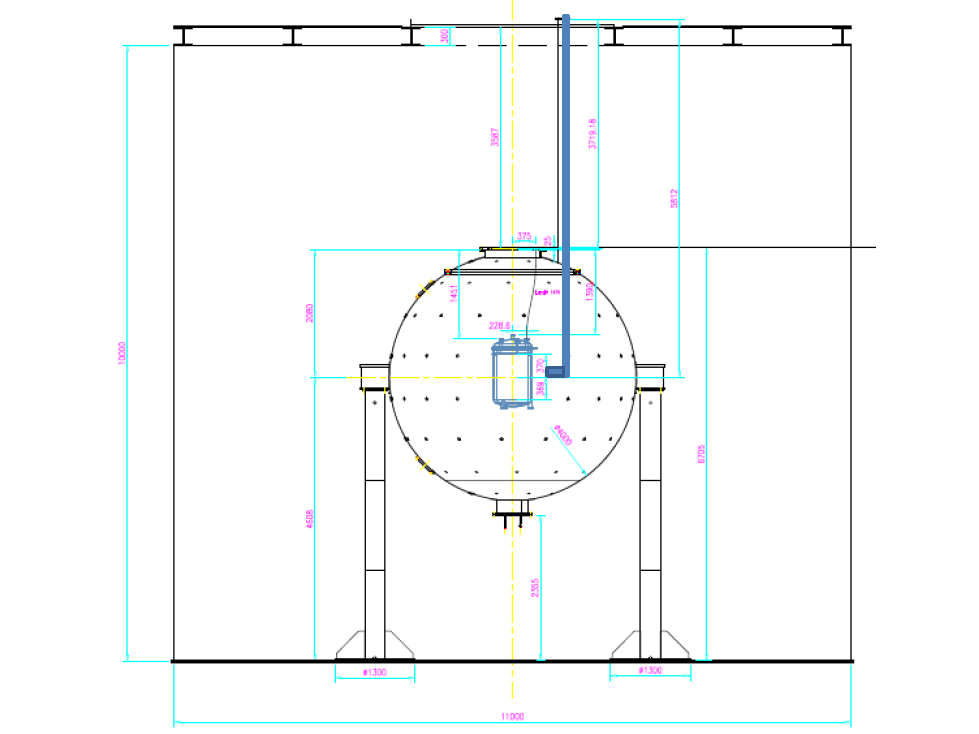 Movable arm to deploy the source in the LSV and close to the TPC
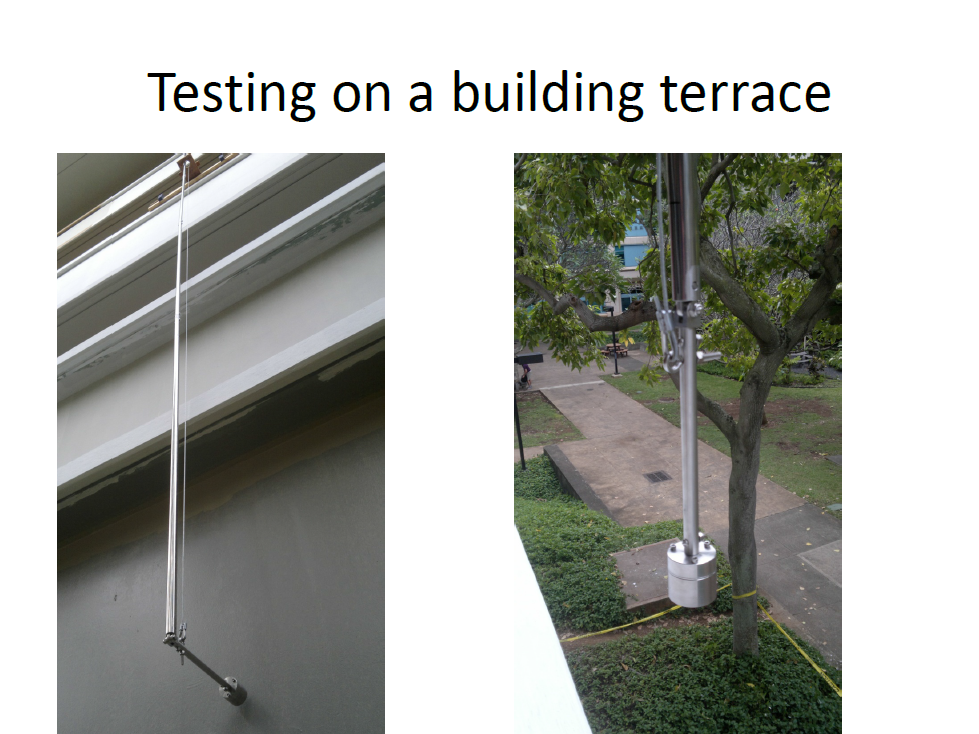 Pre-installation test
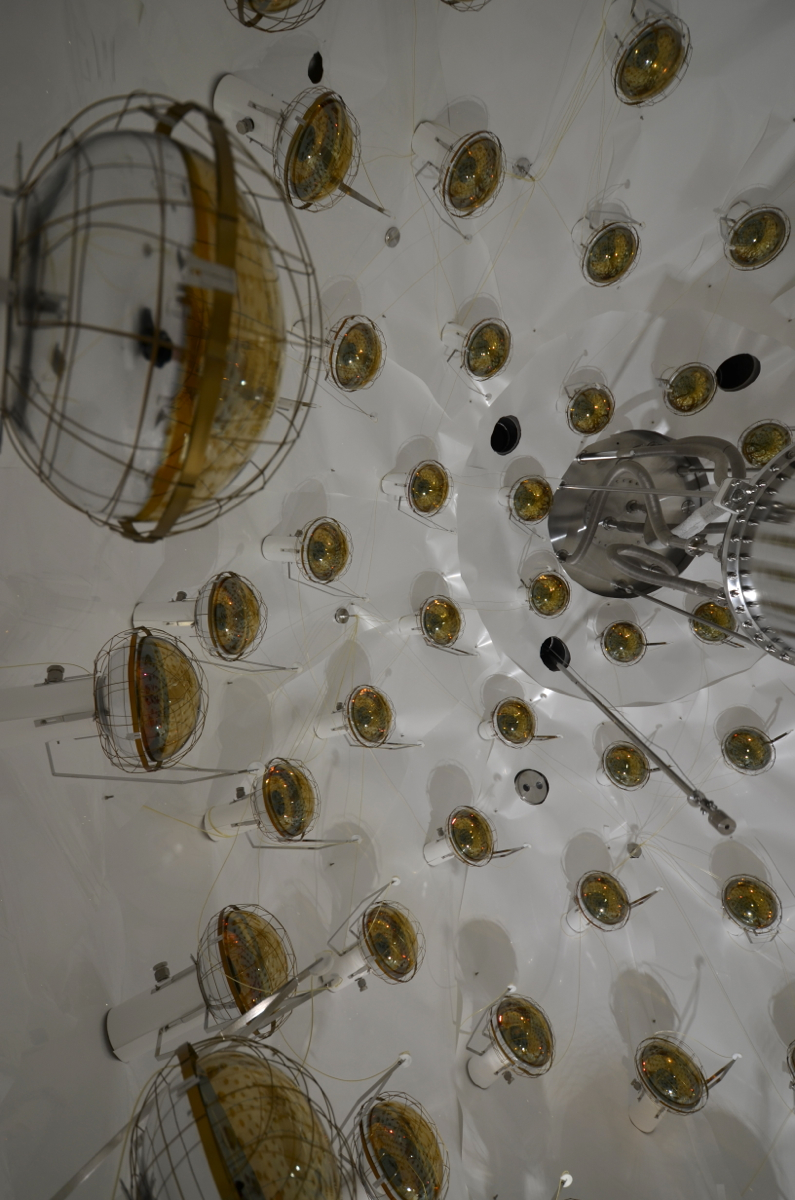 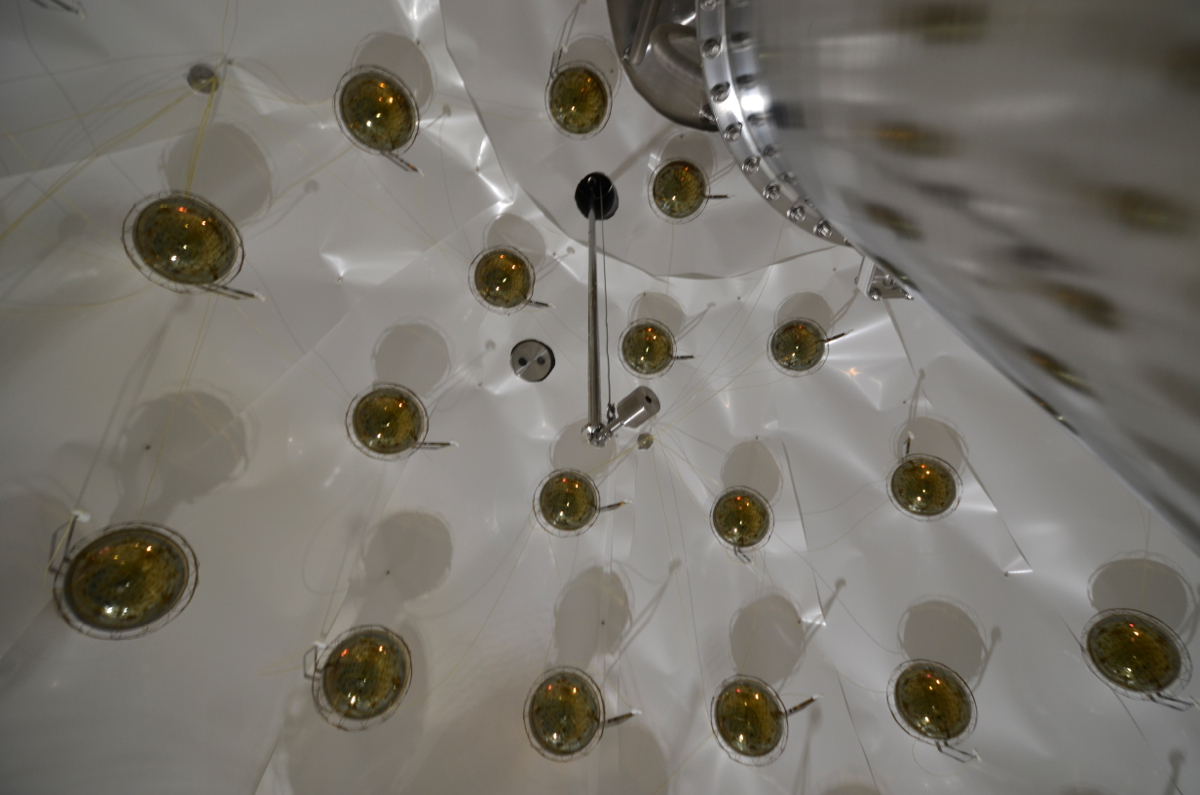 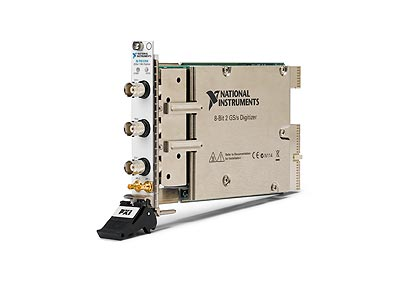 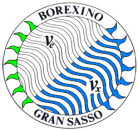 Veto Electronics
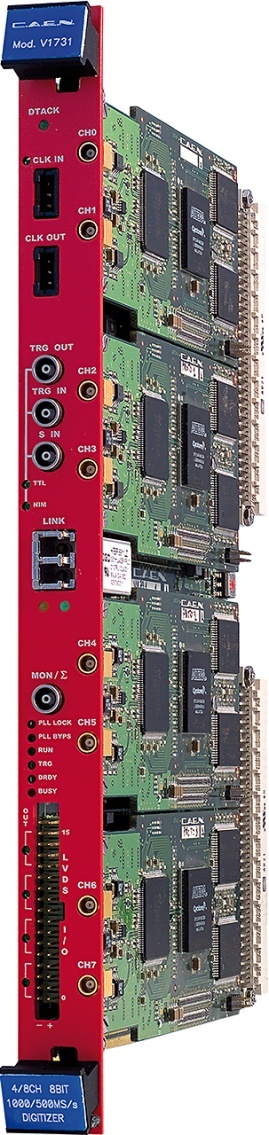 Options
FADC commercial boards, 1-2 GHz, 8-10 bit
CAEN (e.g. V1731)
National Instruments (e.g. NI-PXI 5162)
Agilent Technologies

The NI-PXI 5162 will work at 1.25 GHz sampling rate and 10 bits

System under implementation: 190 channels will be assembled for 
both vetoes120 channels already available, assembled and being tested 
Purchase of the remaining 70 plus spares channels almost completed!

Suited for the full upgrade of the Borexino electronics
Front end electronics:  design completed and construction started
High Voltage modules procured
Selected after 
the bid
Outer Detector: review of DAQ
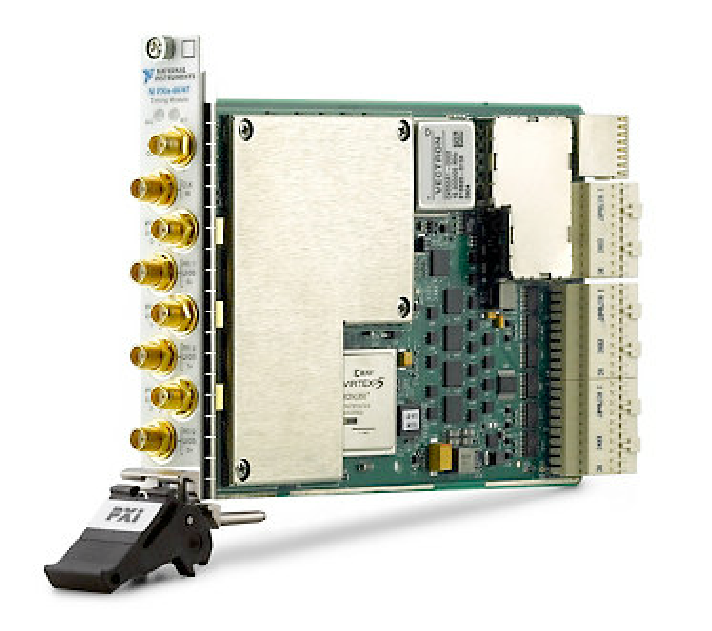 NI PXIe-6674T
Trigger and Synchronization Module

Multi-chassis synchronization
Trigger Routing in the chassis
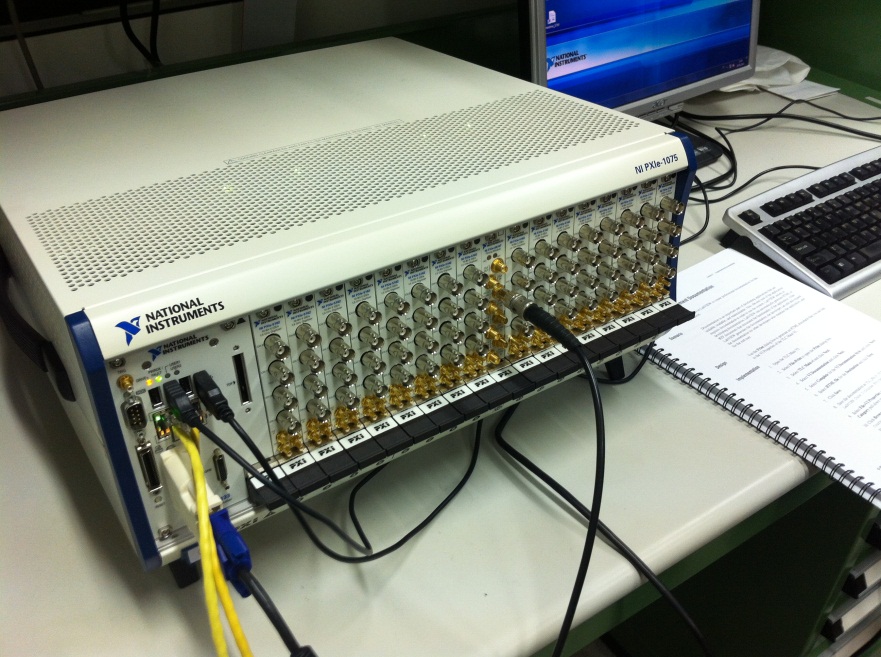 Outer Detector: review of DAQ
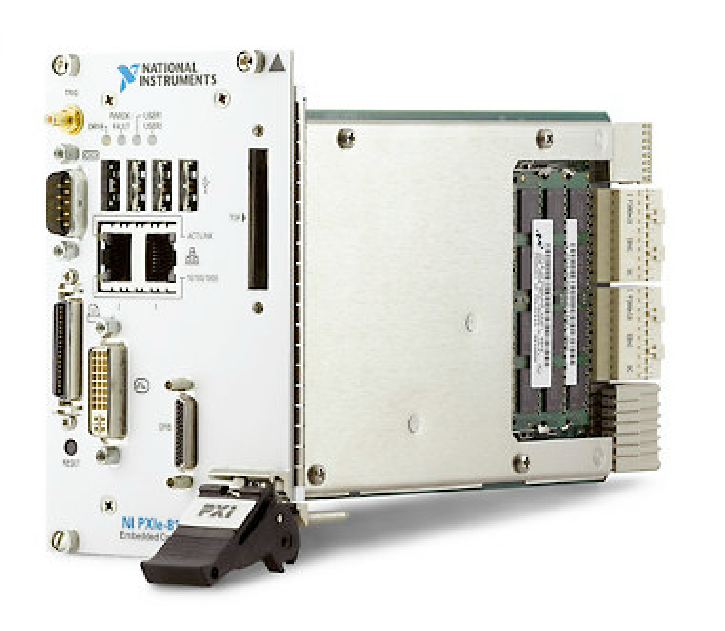 NI PXIe-8133 controller

High-performances embed controller
1.73 GHz Quad-Core
Windows/RealTime OS
Gigabit Ethernet (2 ports)

Readout code installed and runs
in the controller of each chassis
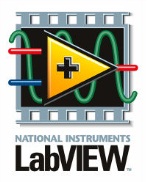 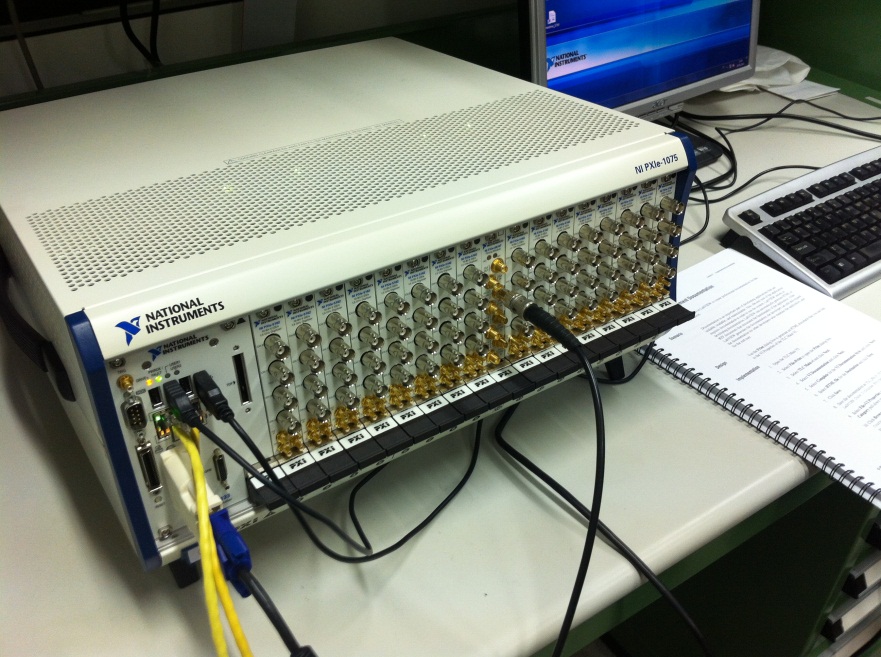 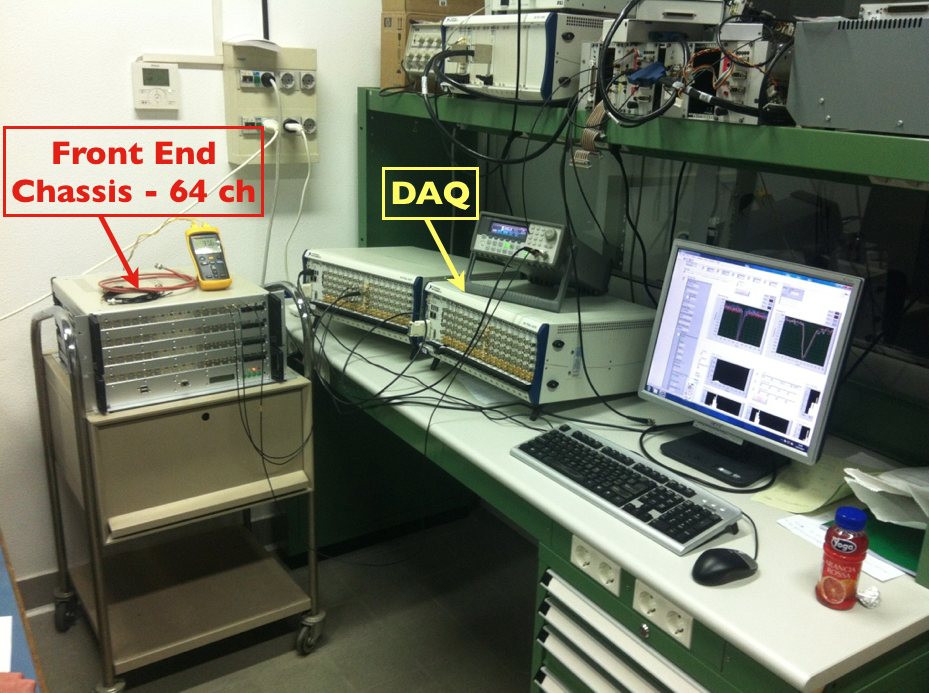 Transferred underground few weeks ago
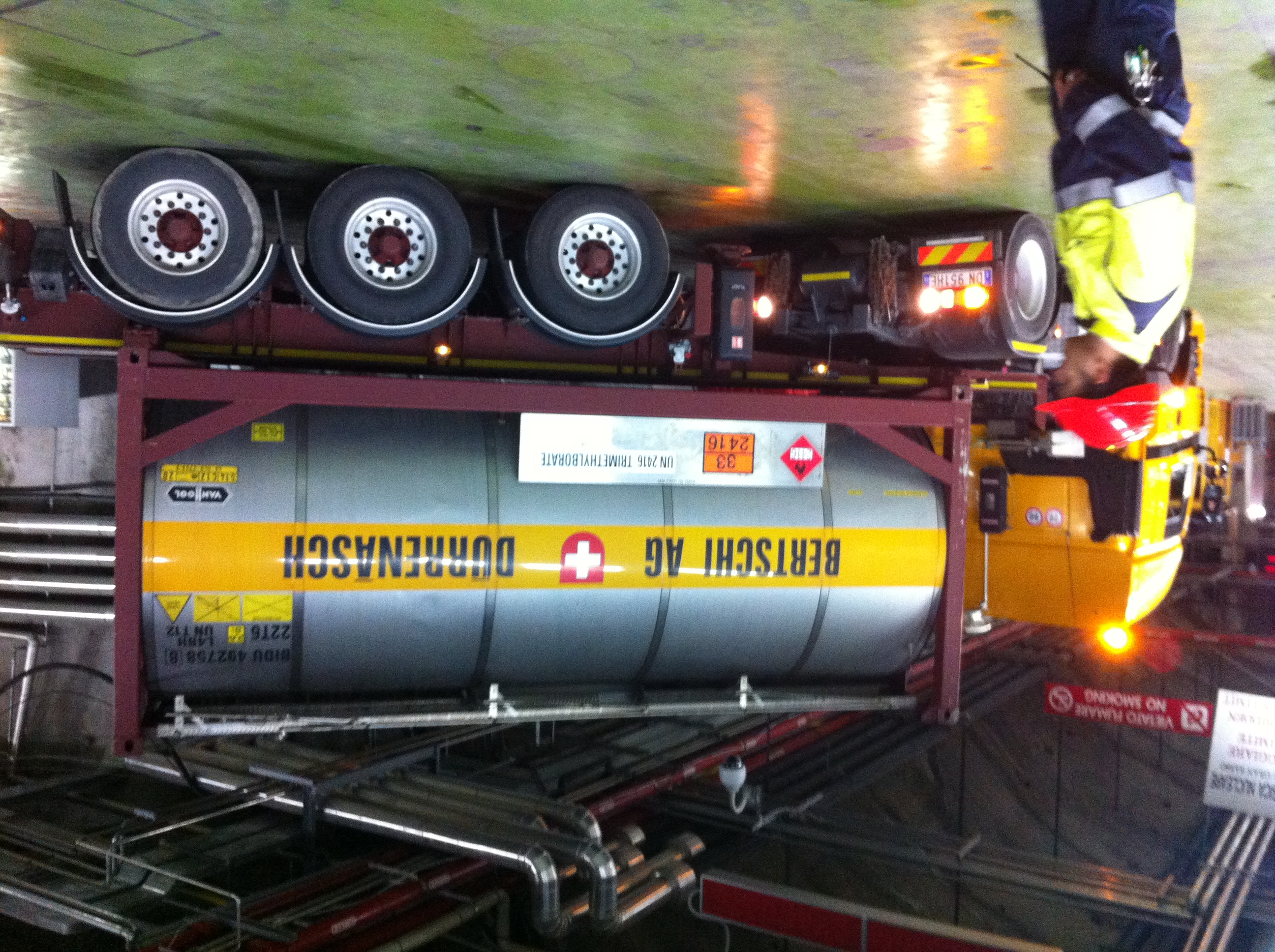 Liquid scintillator – delivery of the TMB
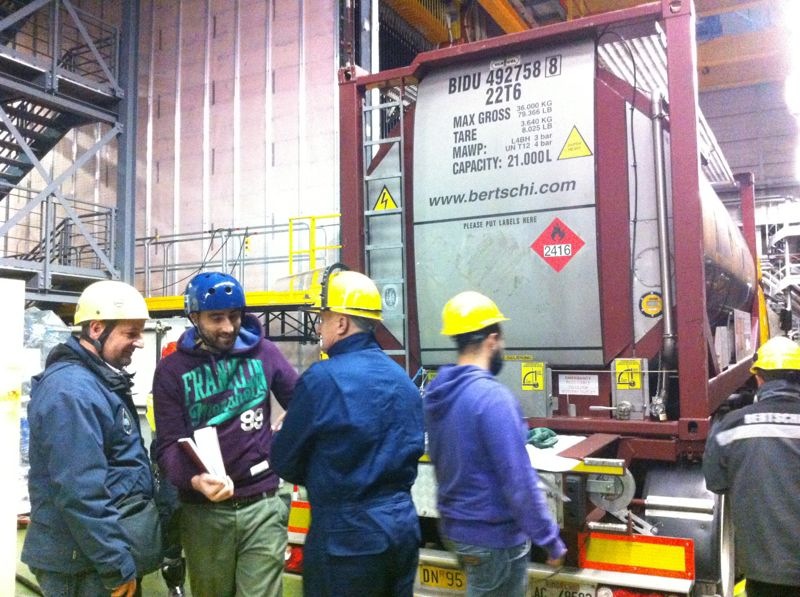 Dedicated purification system
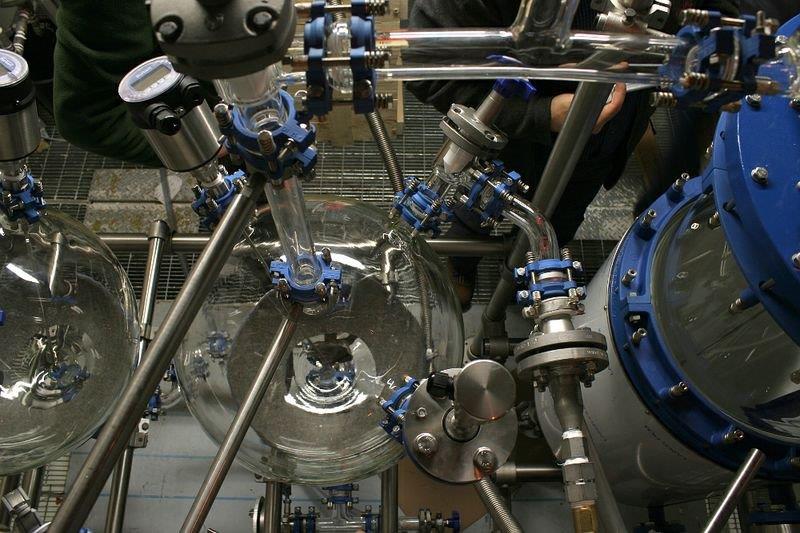 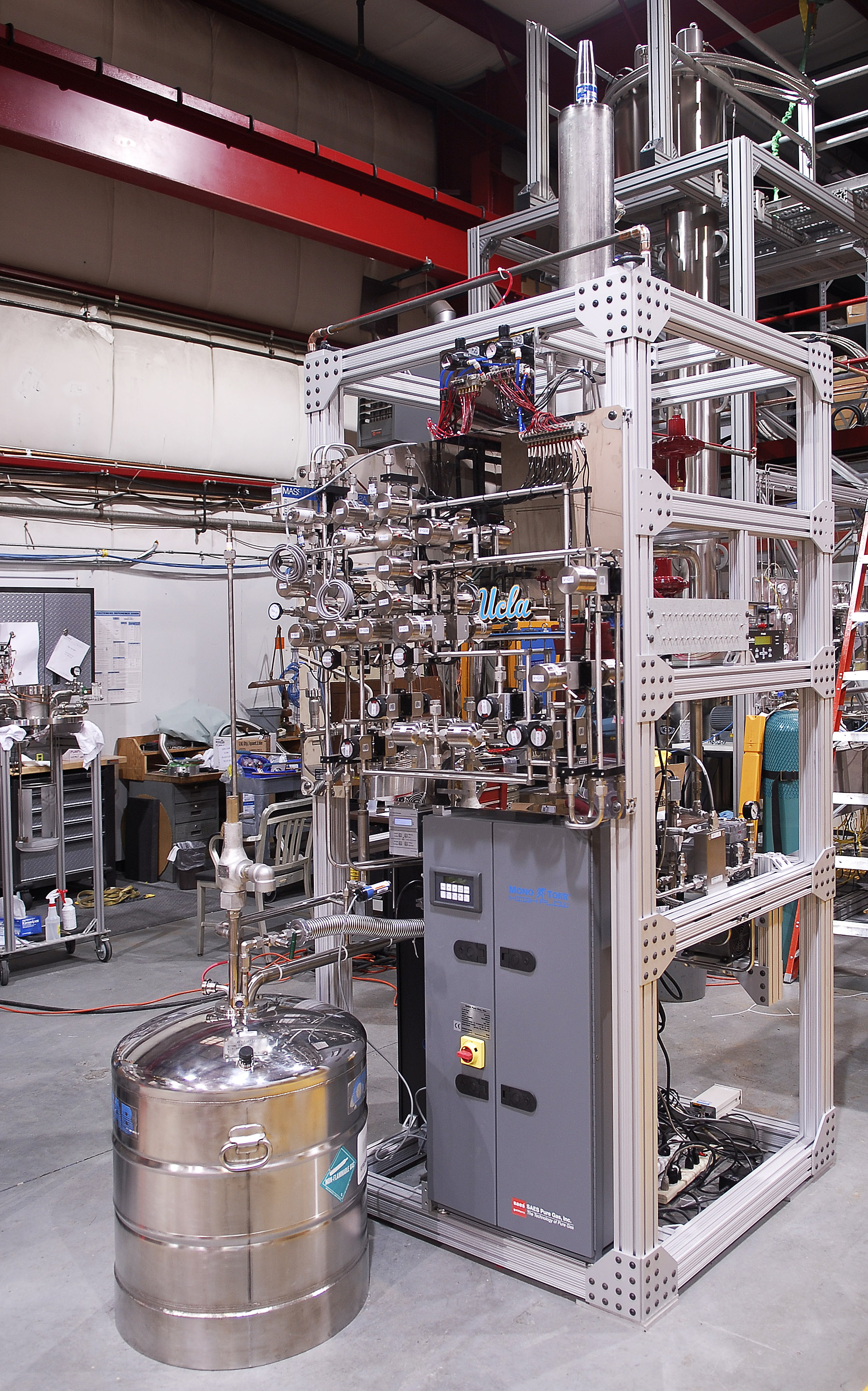 Argon handling system was built at Fermilab and  shipped to Gran Sasso in November
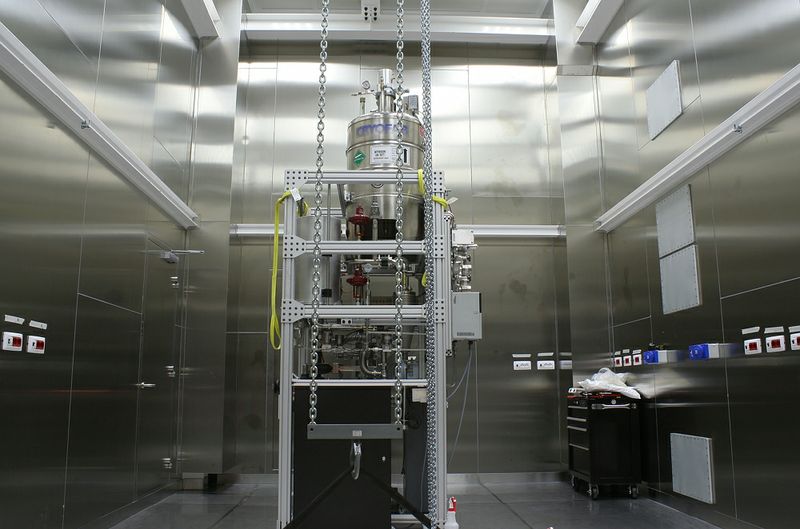 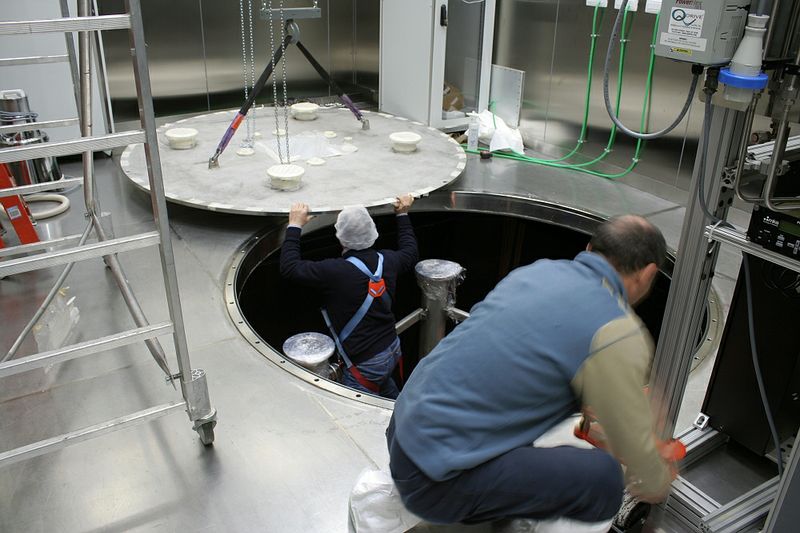 Functionality test with a “dummy” dewar
DS-50
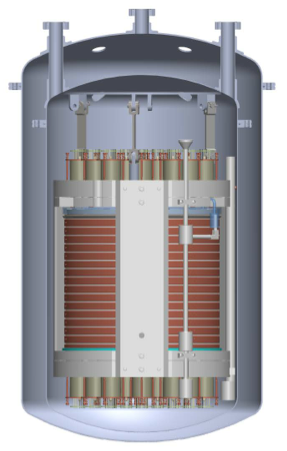 Low rad Stainless Steel cryostat (138 kg); 
Active Volume diameter 35.6 cm;
Active Volume height 35.6 cm;
Gas Pocket 1.0 cm;
Active LAr mass 49.4 kg;
Total LAr mass ~145 kg;
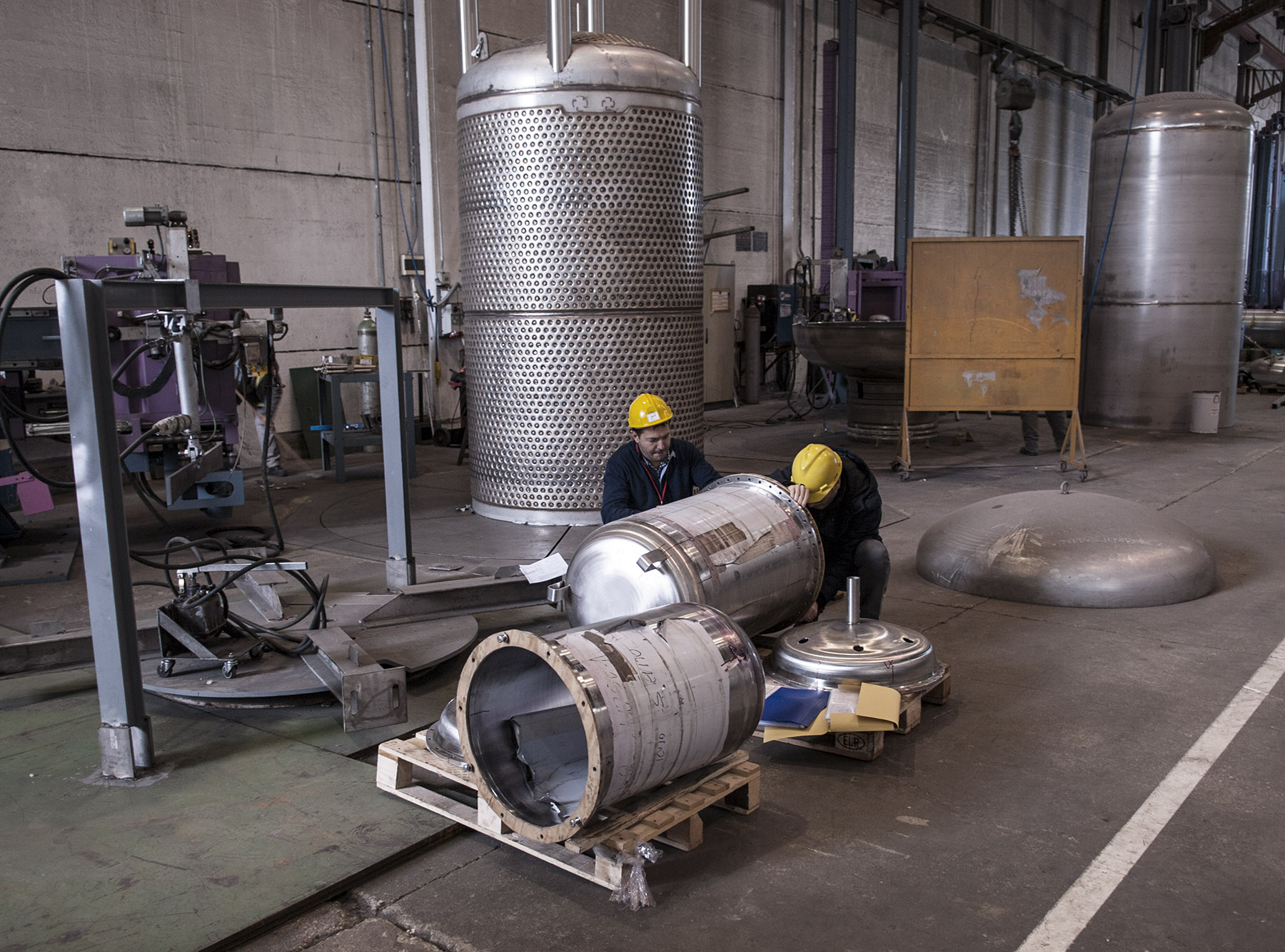 Dewar suspension and alignment system
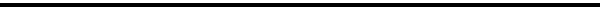 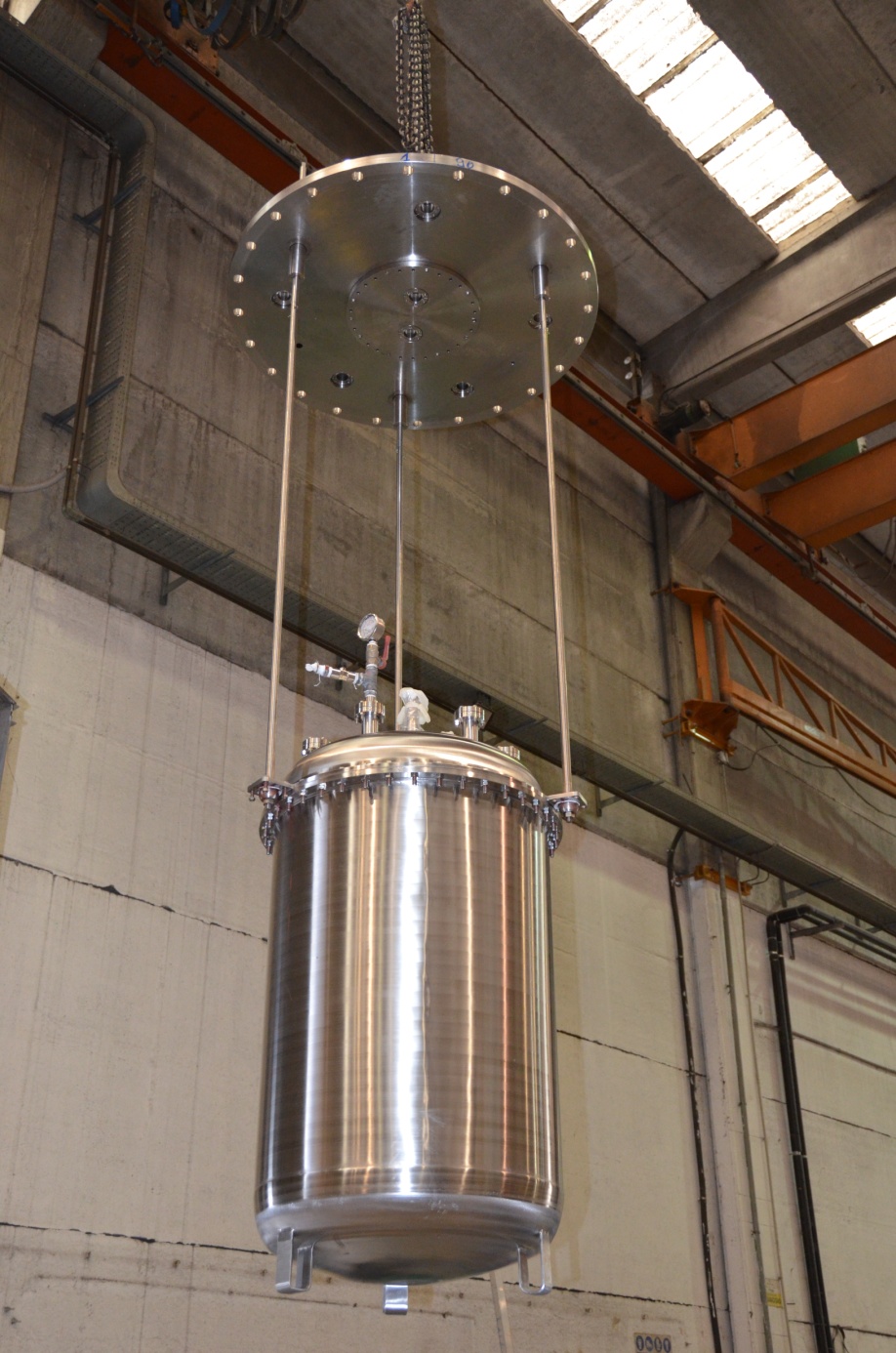 Test at the Company site
Paolo Lombardi - I.N.F.N. Sez. di Milano
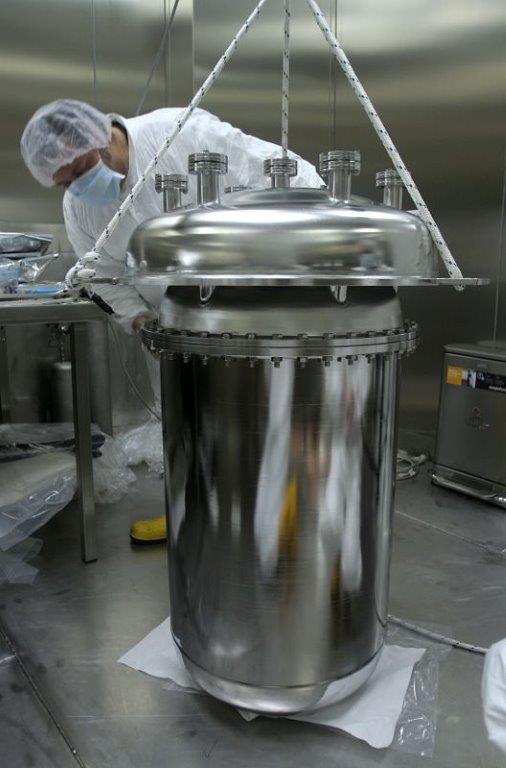 Dewar in clean room CRH
DS-50 TPC
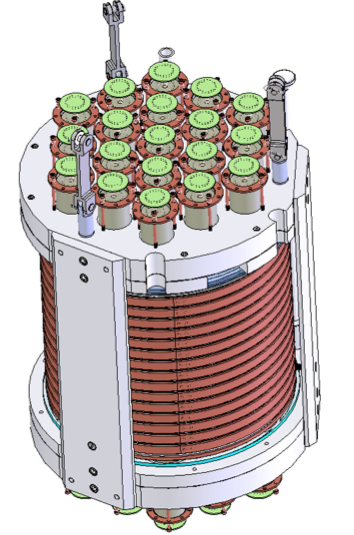 38 PMT R11065; 
Drift field (typical) 1.0 kV/cm;
Extraction field (typical) 3.8 kV/cm;
Multiplication field (typical) 5.7 kV/cm;
HHV voltage -43.2 kV
Procurement of parts completed

Cleaning and TPB evaporation in CR1 done

Final assembly in CRH completed -  Deployed in the SSS

Quartz windows + ITO

High reflectivity Teflon

Deposition of the wavelength shifter (Tpb) in CR1

Low radioactivity copper rings for field cage

Diving bell

Metal cryogenic PMTs 
R11065, R11065-10, R11065-20 

low rad dividers
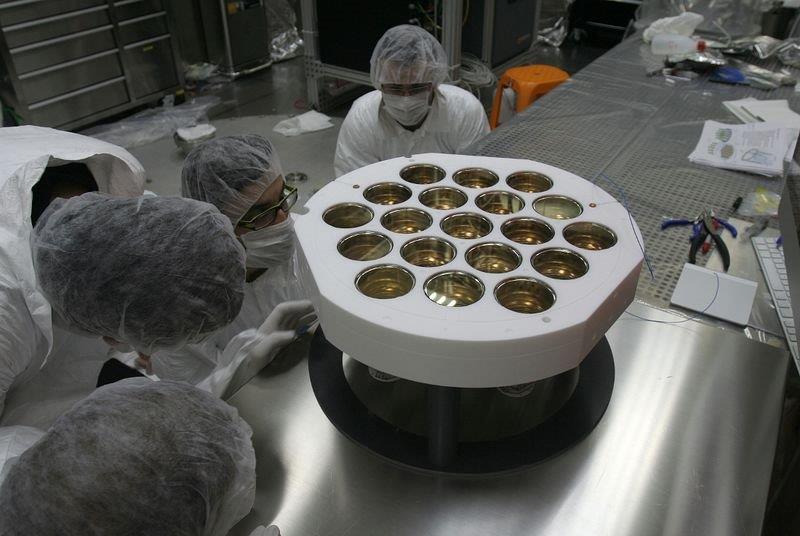 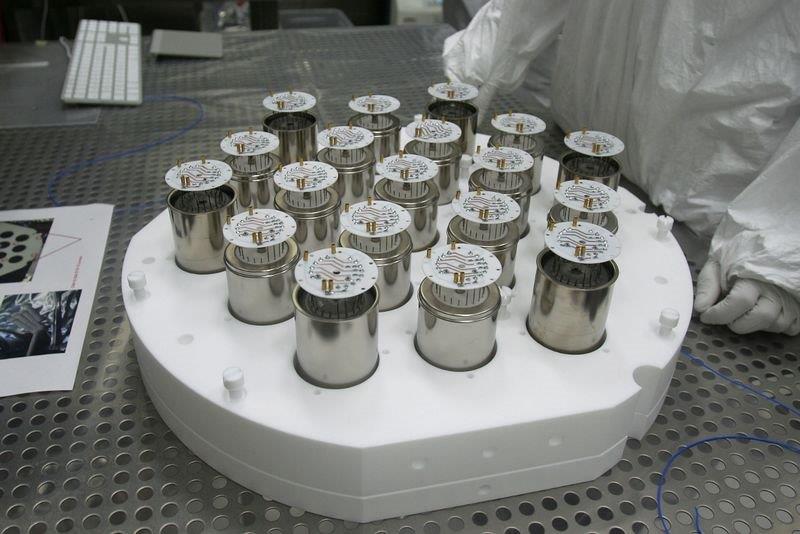 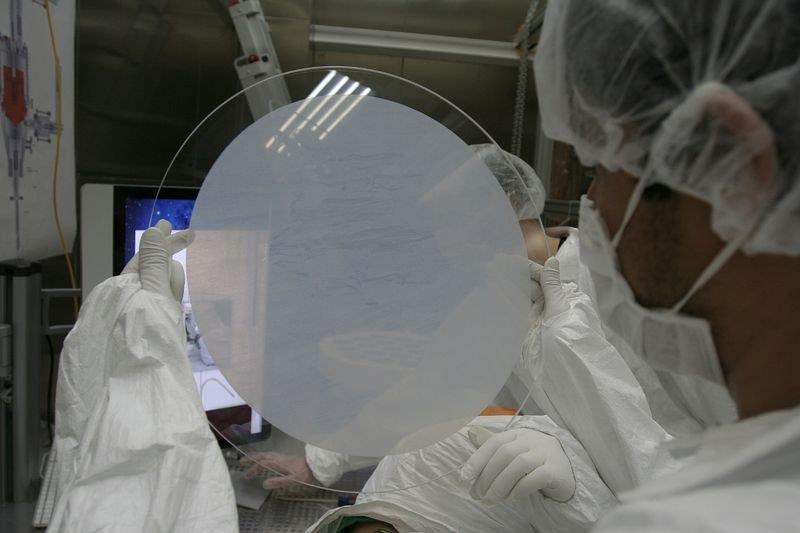 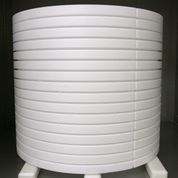 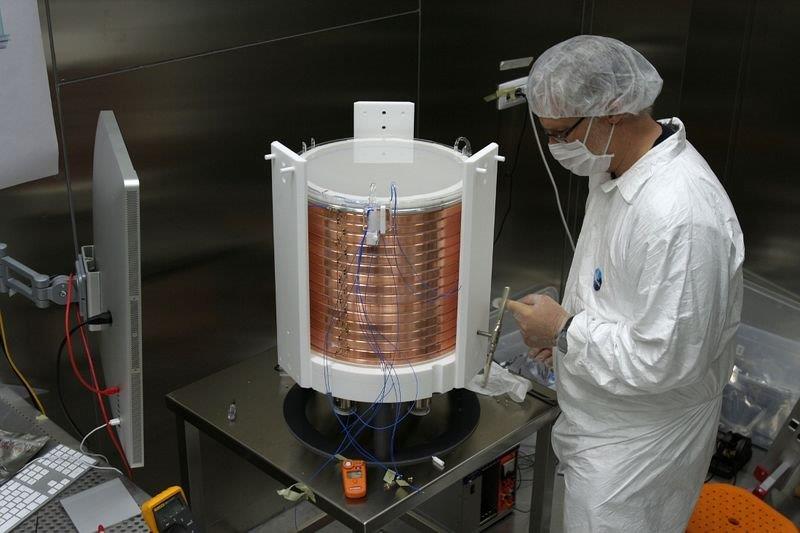 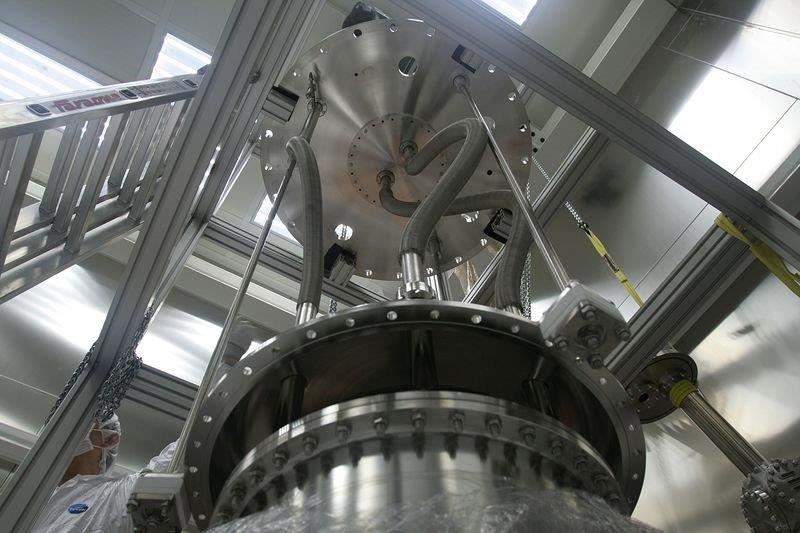 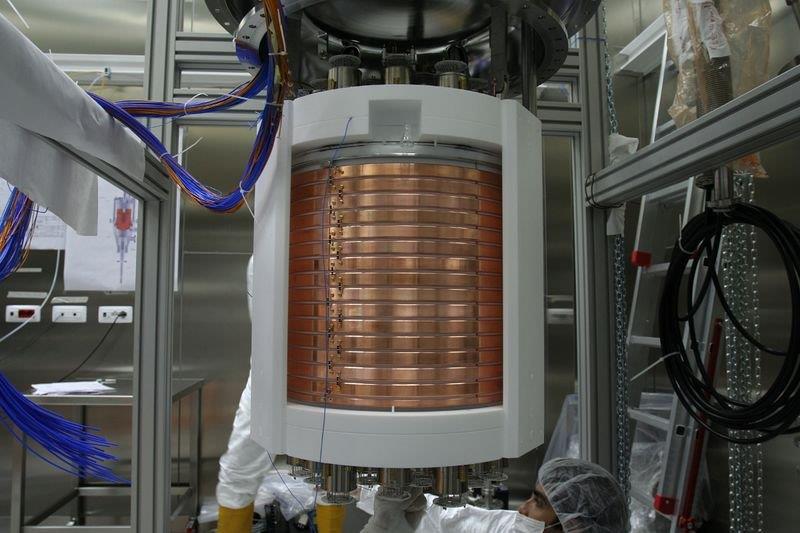 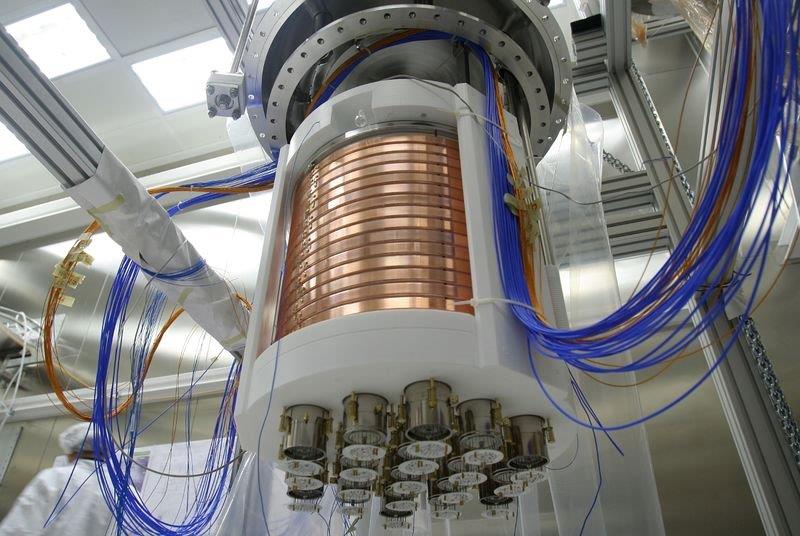 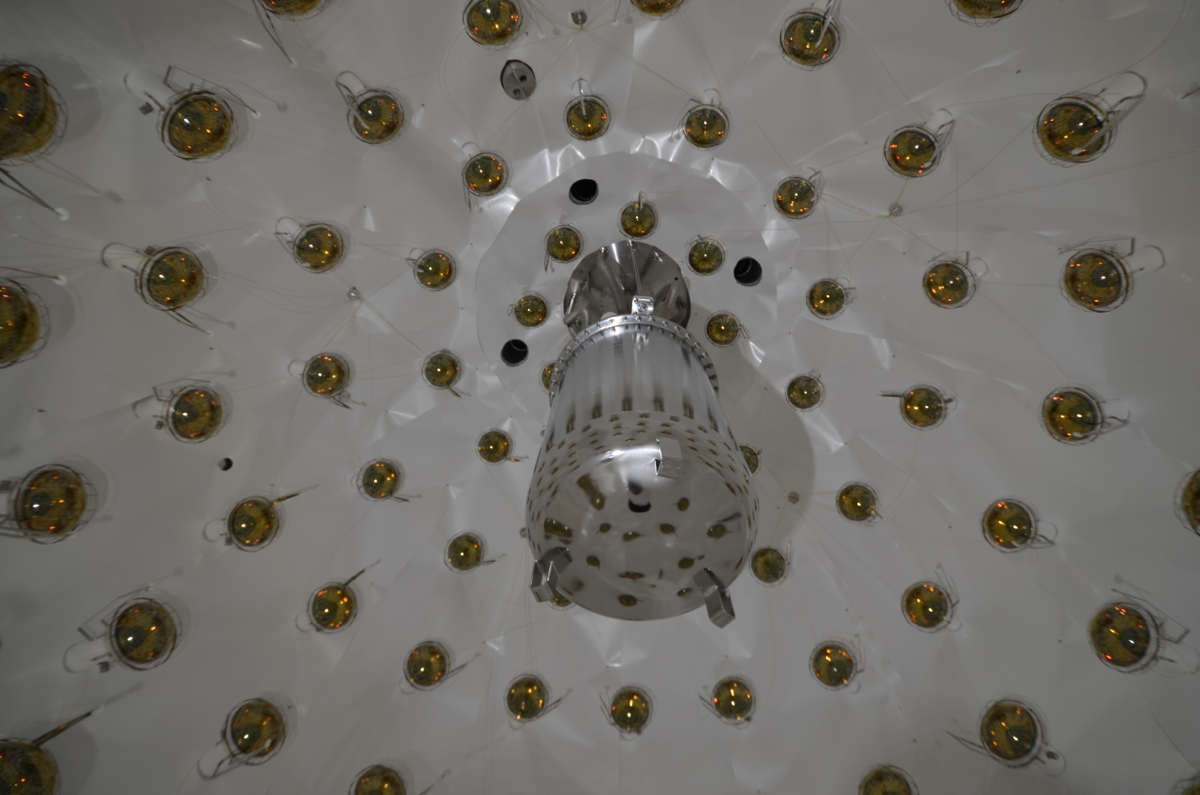 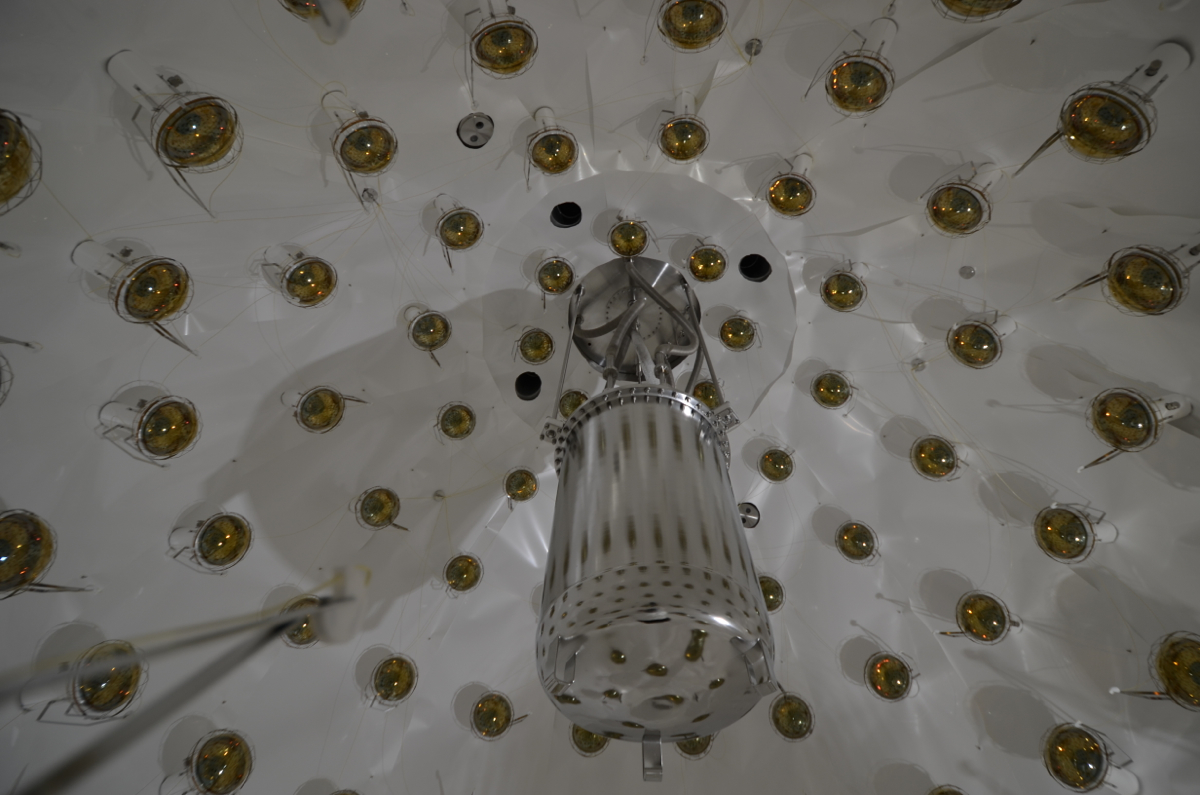 TPC ReadOut
X 8  amplification
Discriminated
Trigger signal & ID(8 bit)
X 0.2  amplification
Activities well in progress
Cabling
Front-end developed and realized
Digitizers procured
DAQ software
Developed

Acquisition cluster
Procured and under installation

Trigger unit
Developed

Entire system ready to be transferred underground
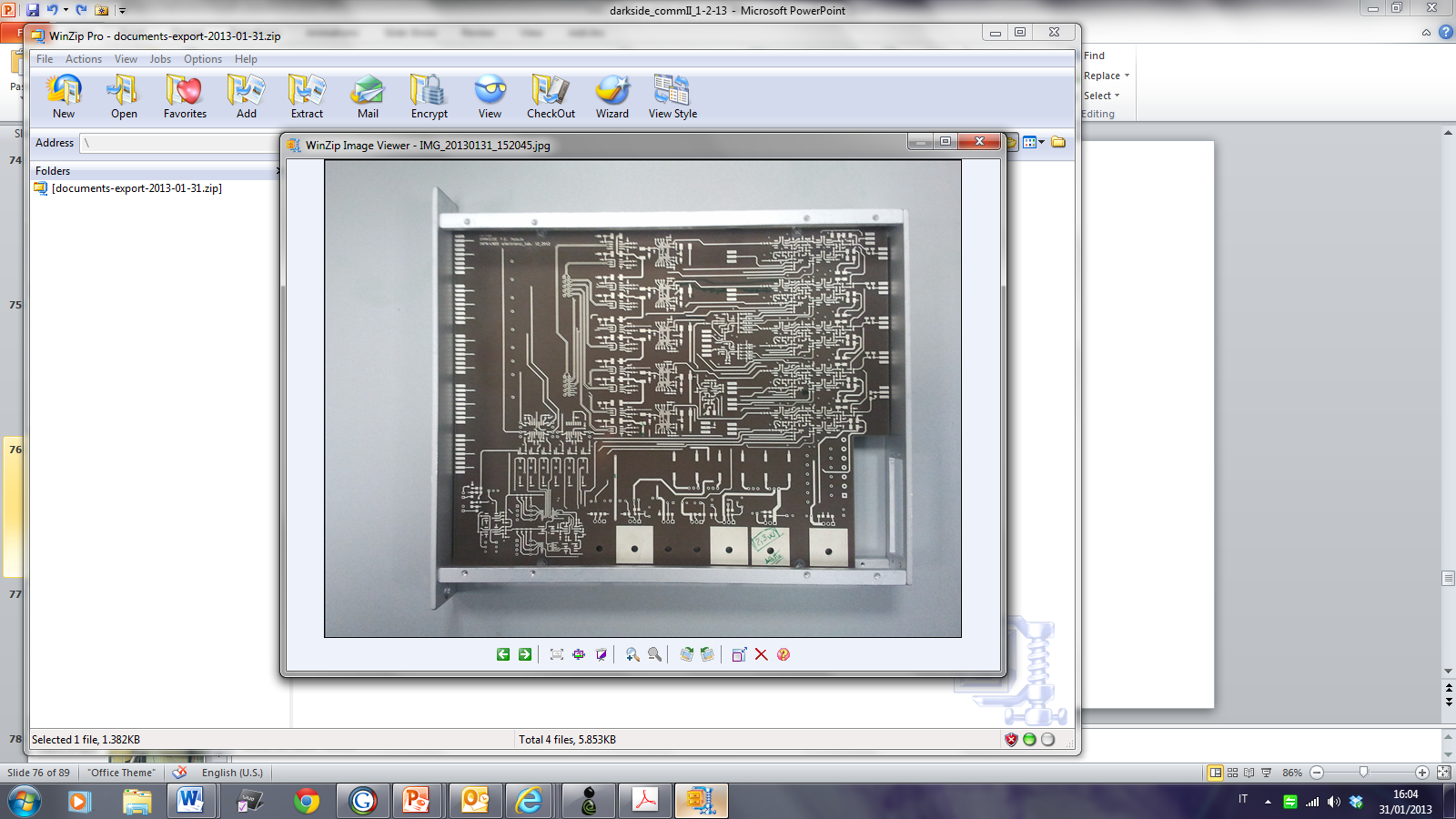 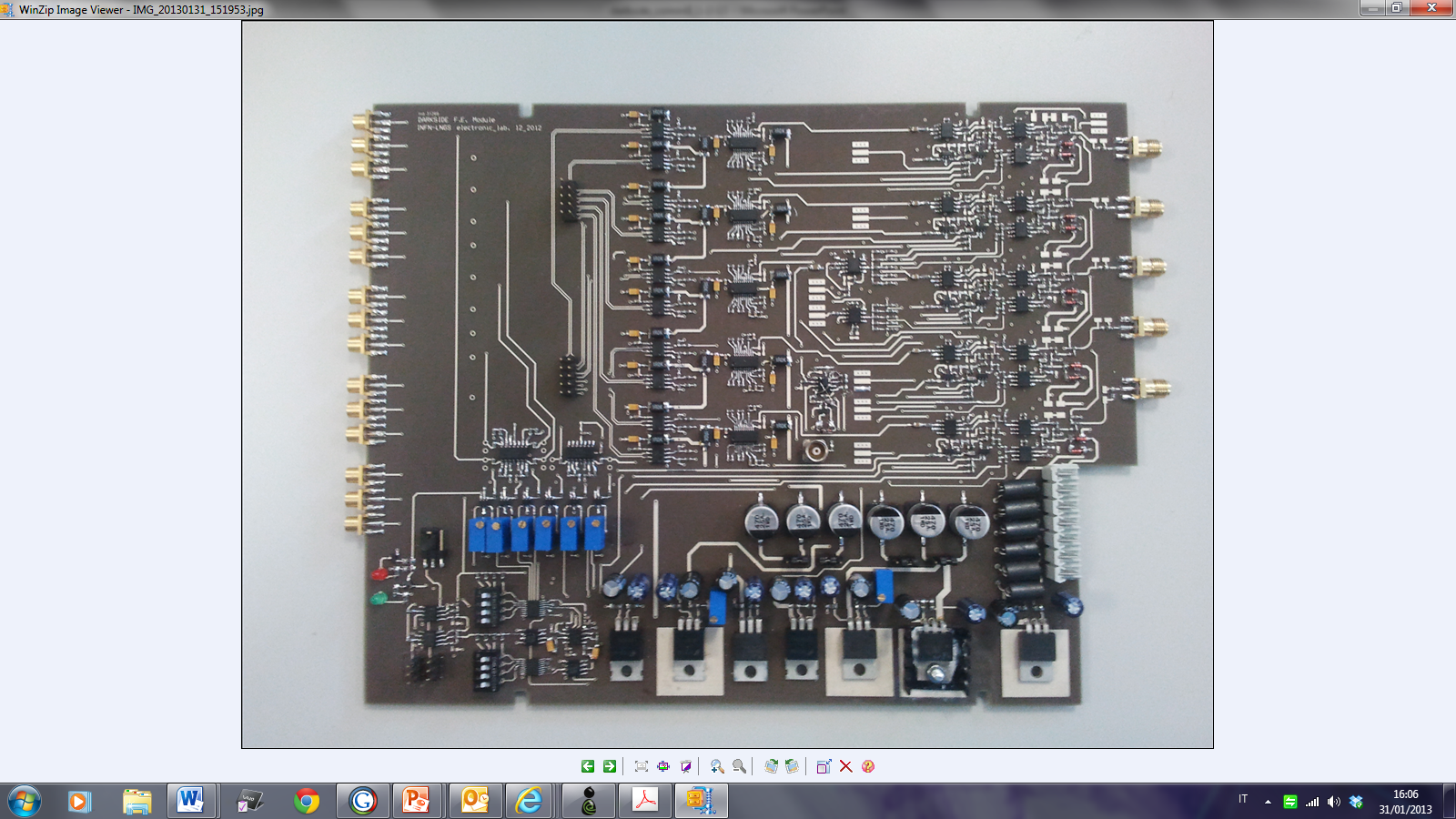 Front-end circuit
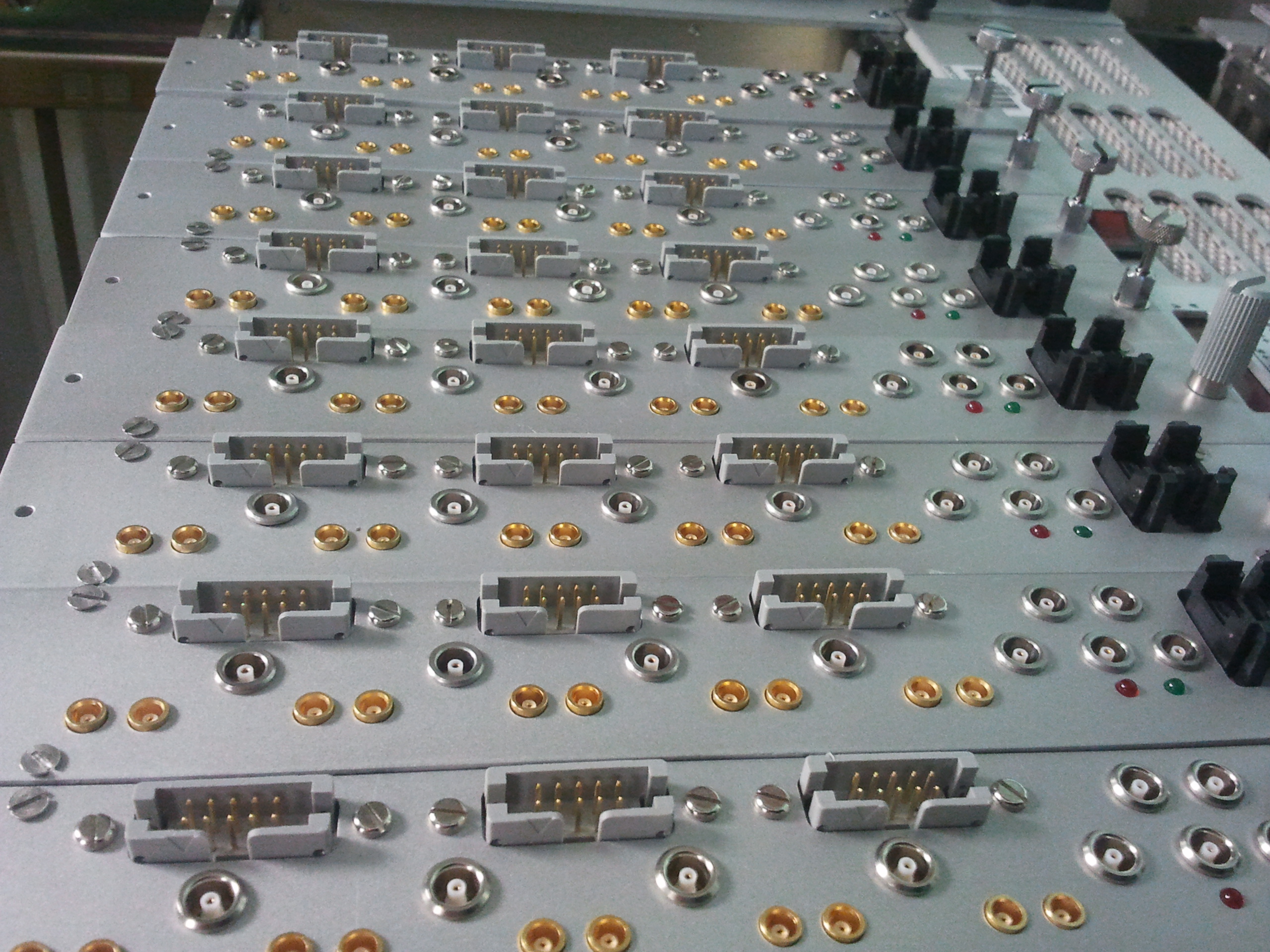 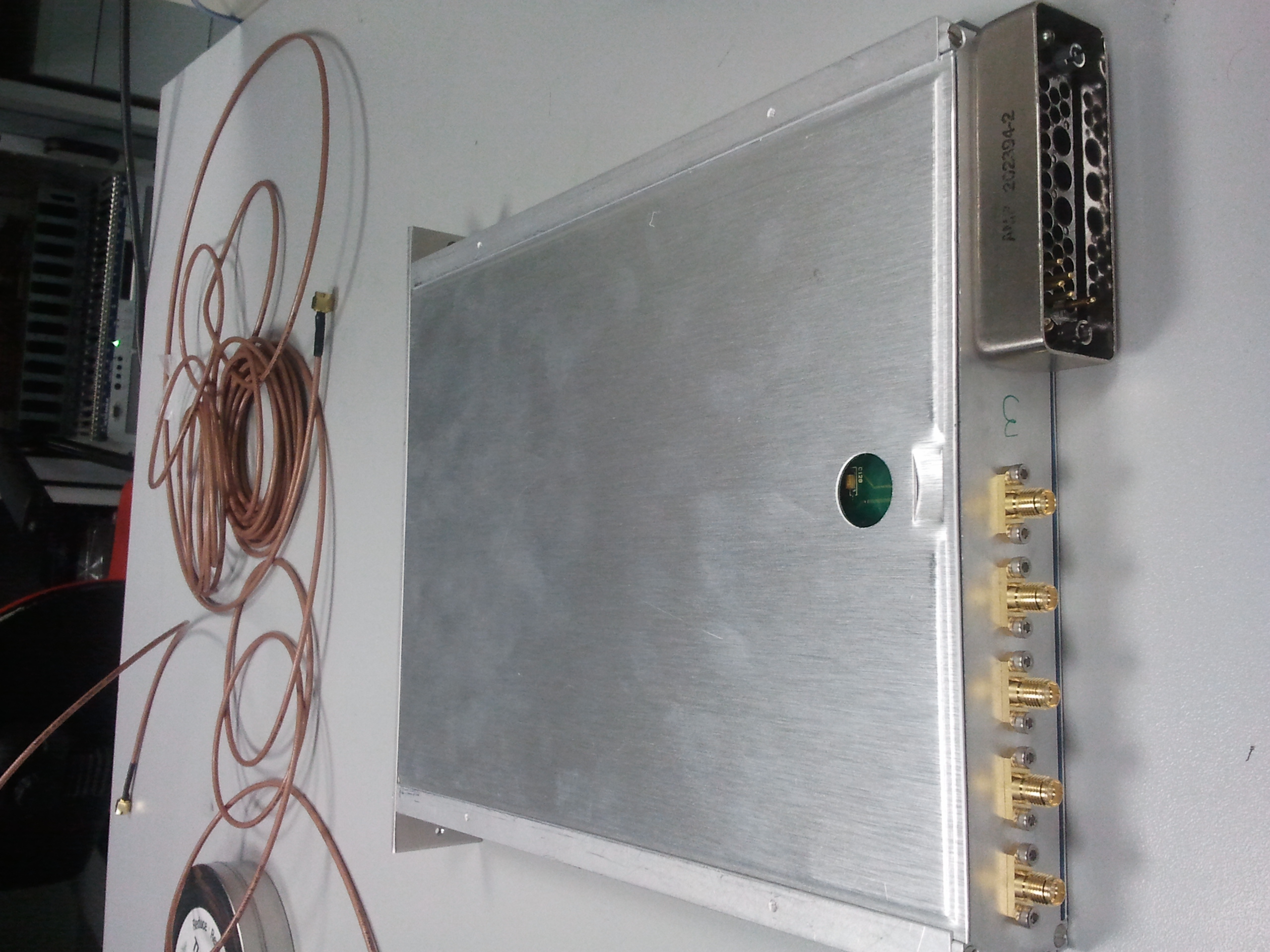 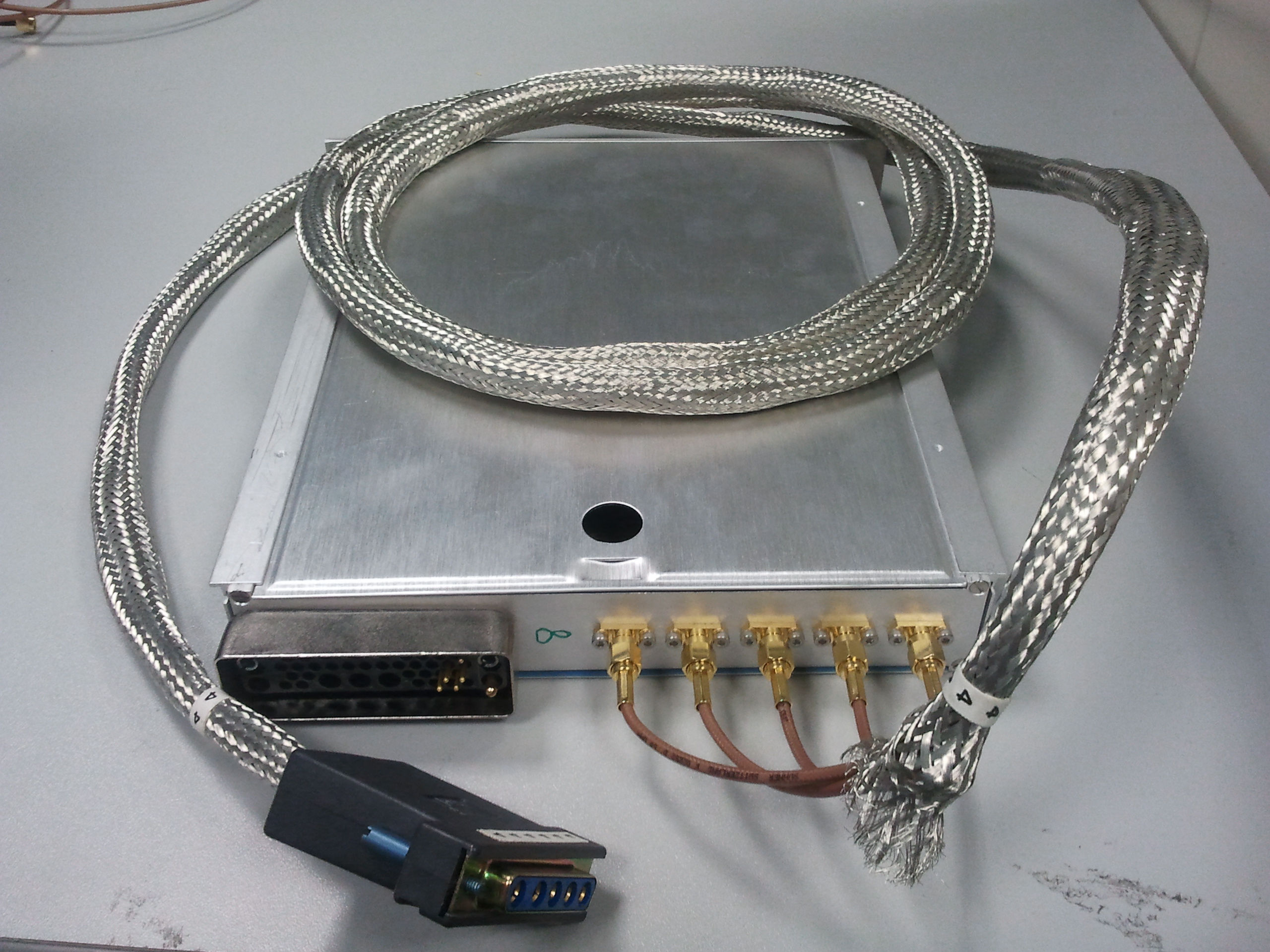 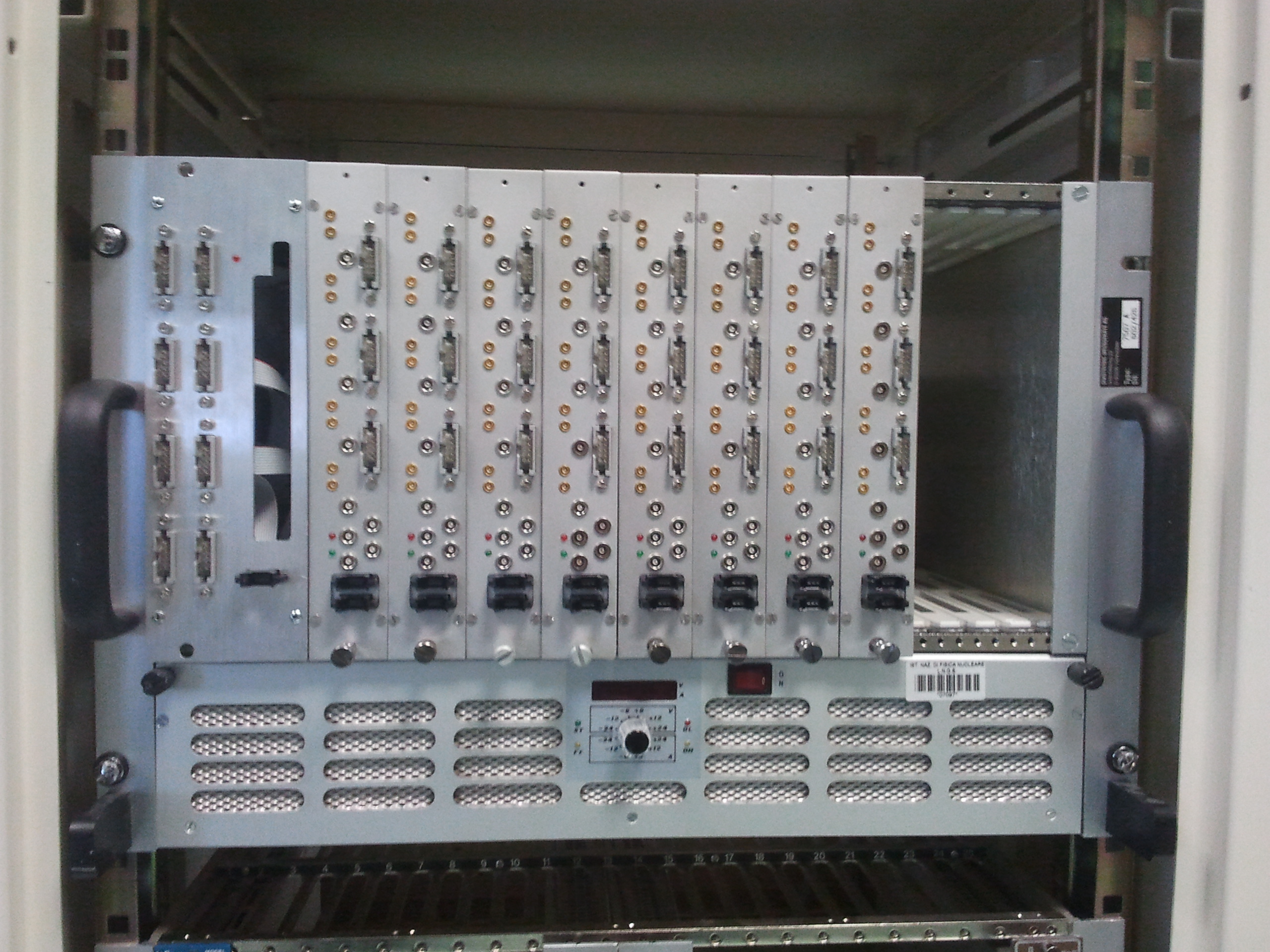 Already transferred underground
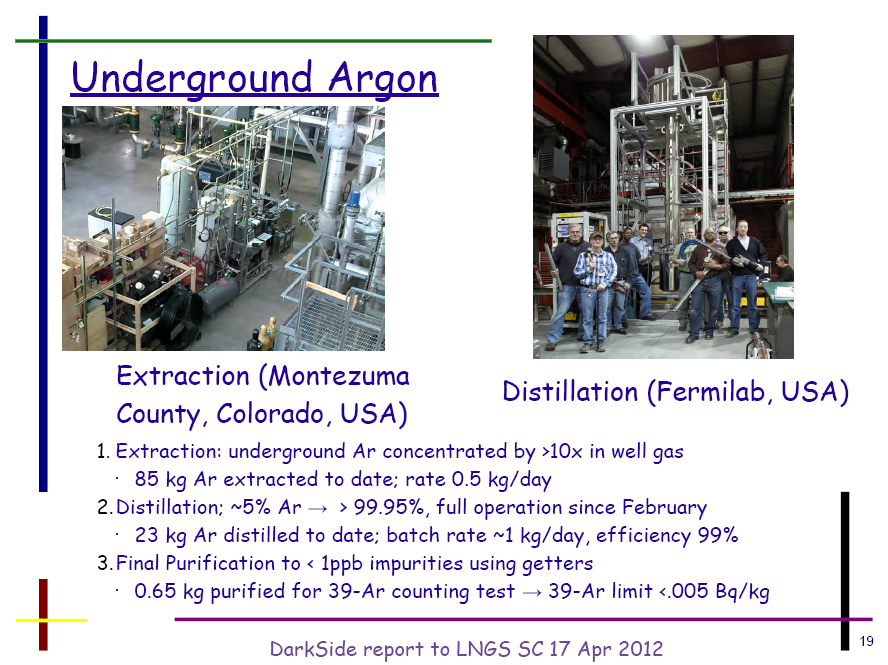 150
20-25
DarkSide-50kg MonteCarlo
Geant4:

studies for the definition of the dimensions of the detector

Evaluation of the background due to material contaminations

Fluka + Geant4:

study of the background in Hall C from cosmic rays and from neutrons

Geant4 + custom photon tracing + effect of the electronics:

Investigation of the background rejection through pulse shape discr.

tuning and efficiency evaluation of the reconstruction algorithms
DarkSide-50kg MC event
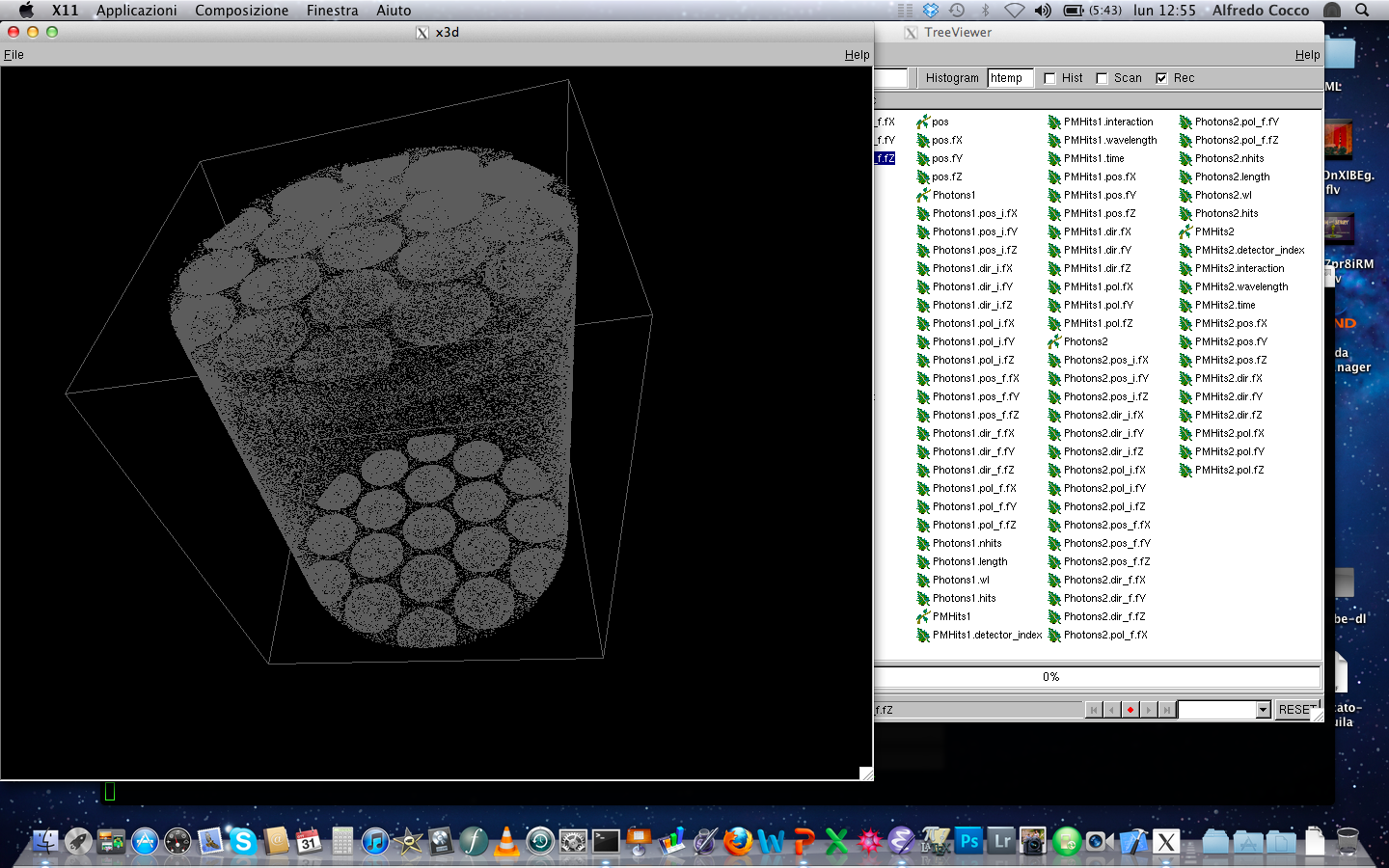 Argon scintillation light (128 nm) shifted by TPB and collected on Top and Bottom PMT arrays
Imminent DS-50 next steps
First cooldown and calibration campaign with normal argon starting now 

Completion of underground installation of both electronics systems

Completion of muon veto

Replacement of the models R11065 with the R11065-20 PMT’s

Fill of the Sphere with boron-loaded scintillator (end of May) finalization of the authorization being worked out together with LNGS Directorship

Fill of the muon veto with ultra-pure water by middle of June

July: fill of the TPC with depleted argon and start-up of data taking
Outlook DS-5000
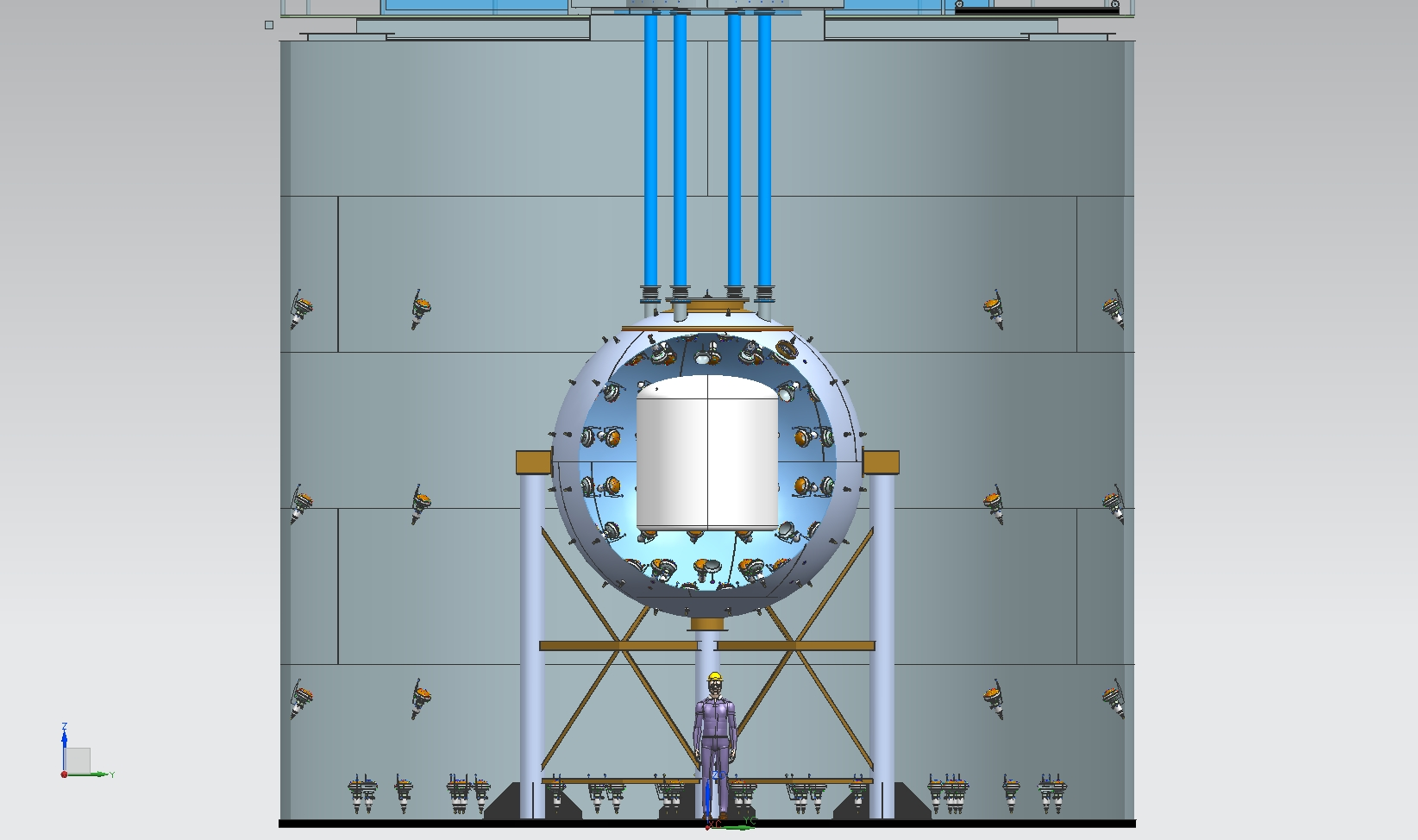 Conclusions
The installation of the DarkSide-50 set-up is progressing at “full steam” with an impressive record of achievements over the past few months


The detector is ready to enter the full operative mode and data taking with the Depleted Argon will commence in the Summer